Етноастрономска истраживања у Србији
Владимир Јанковић
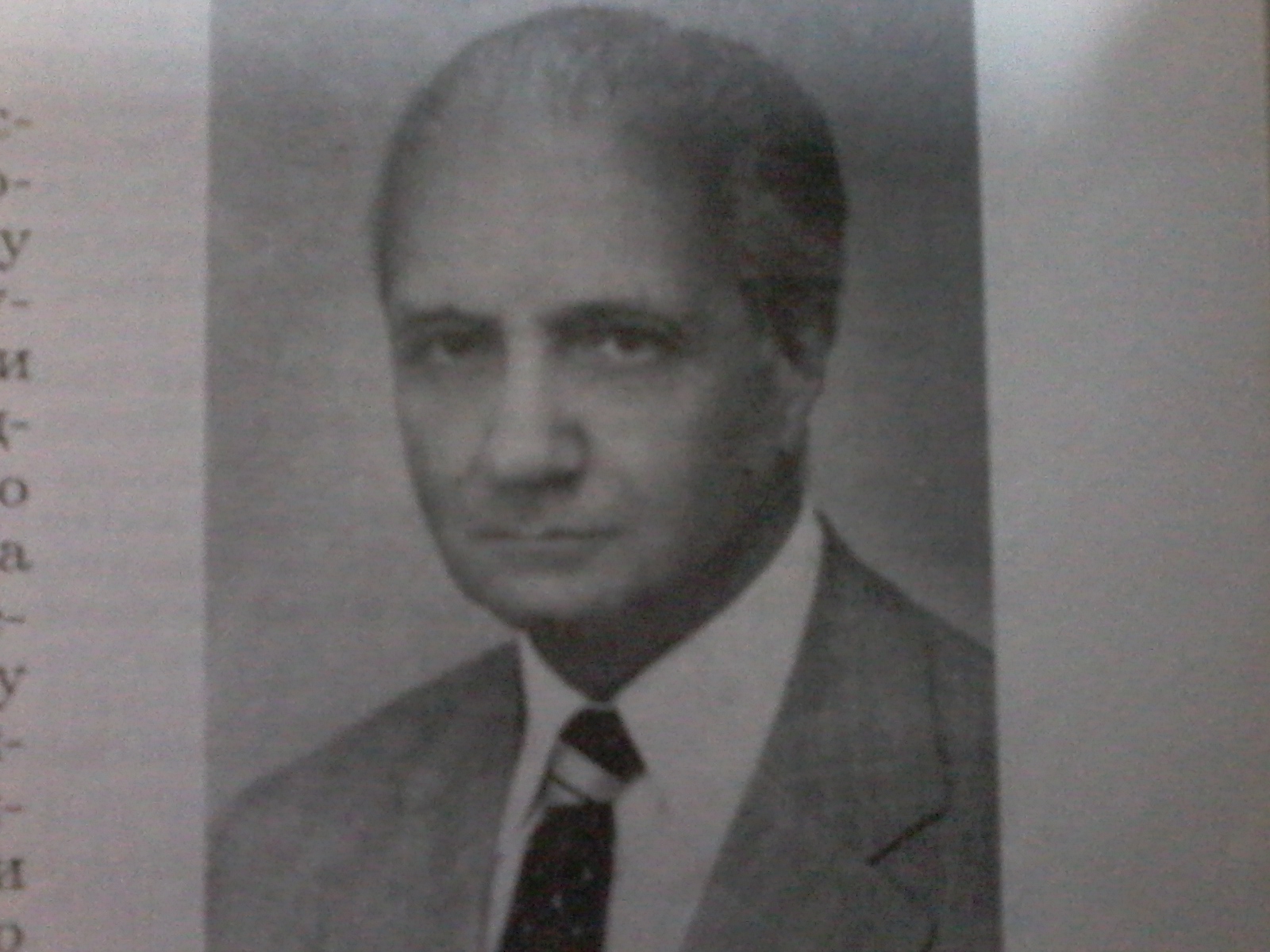 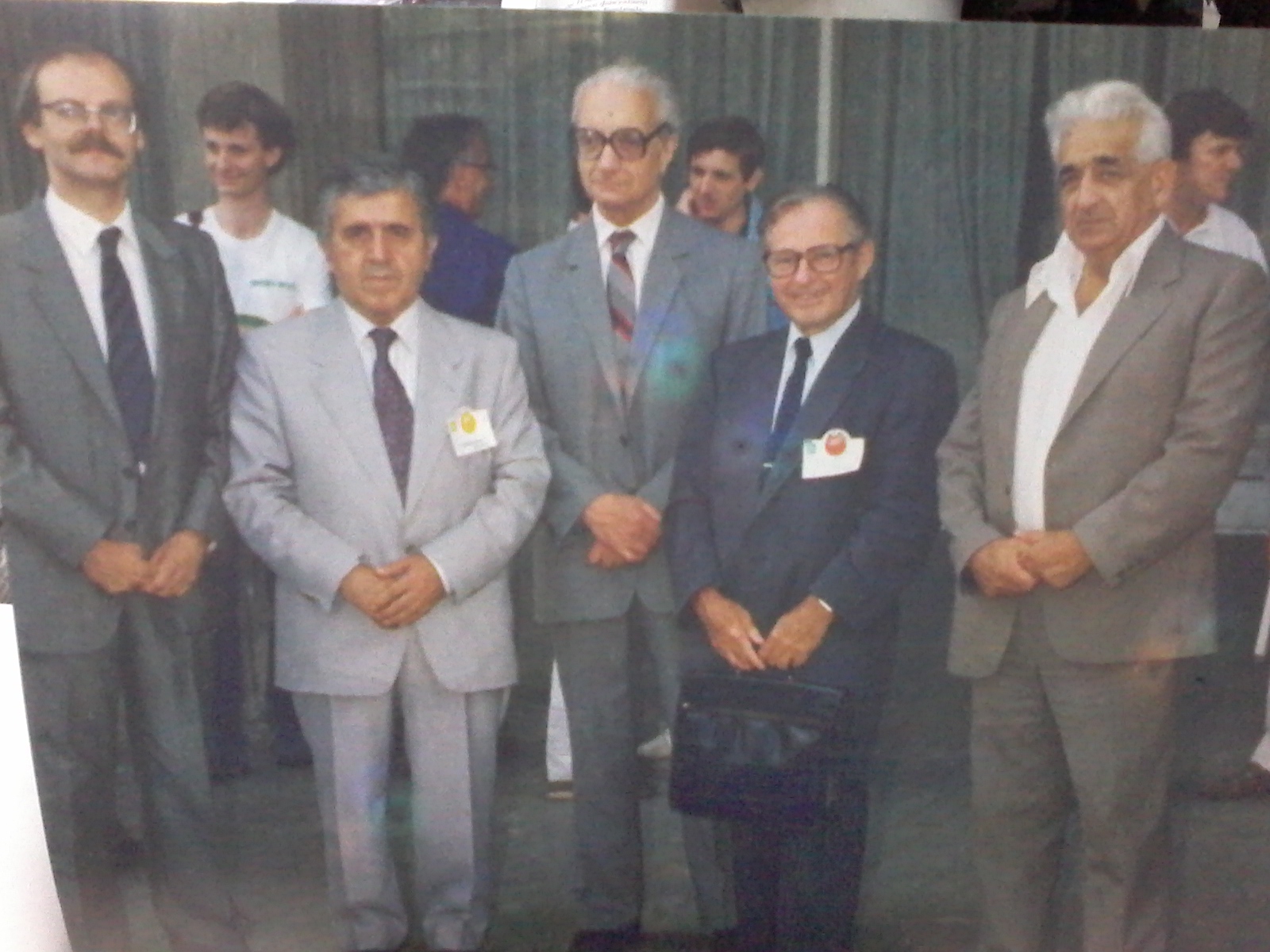 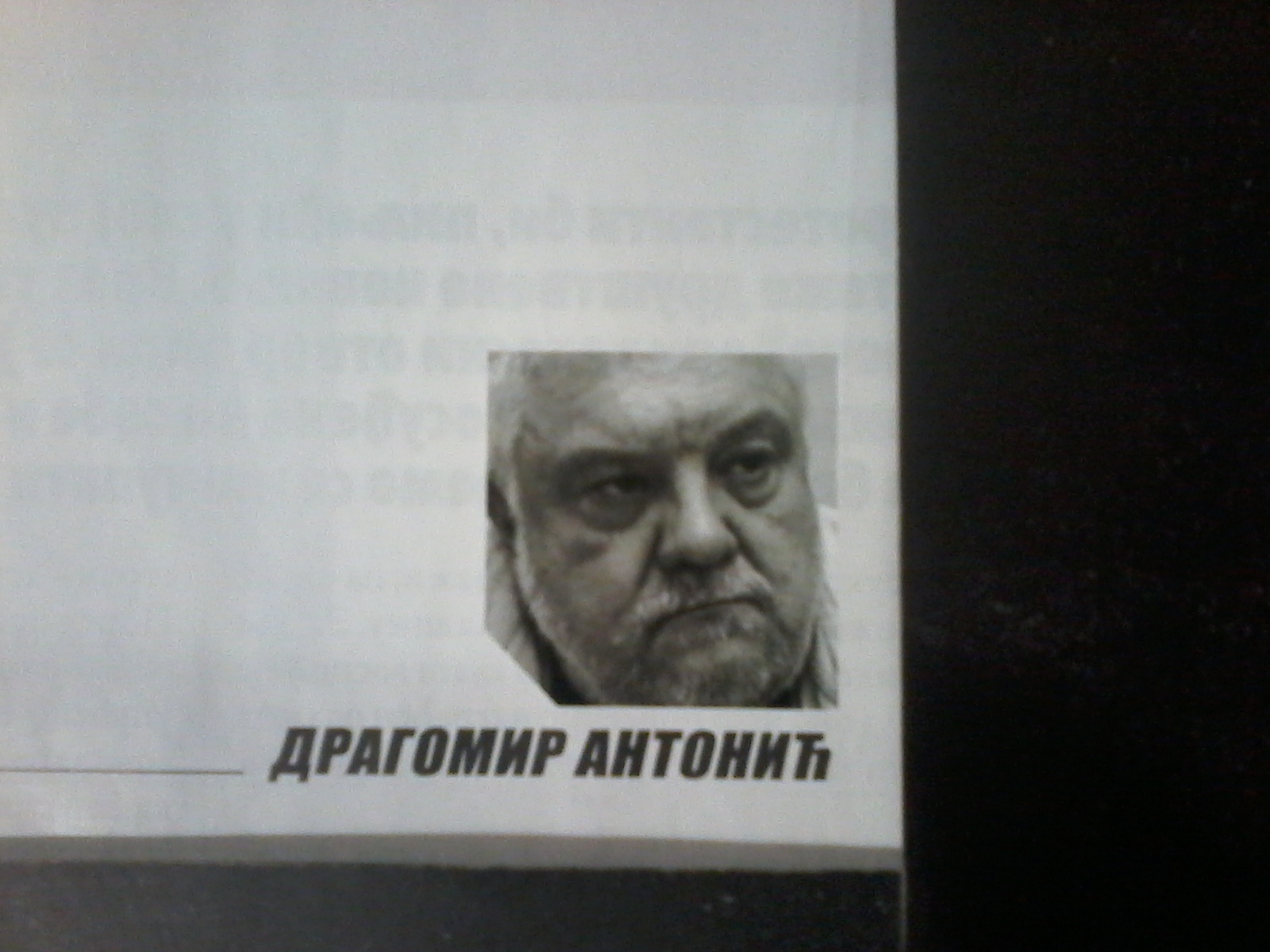 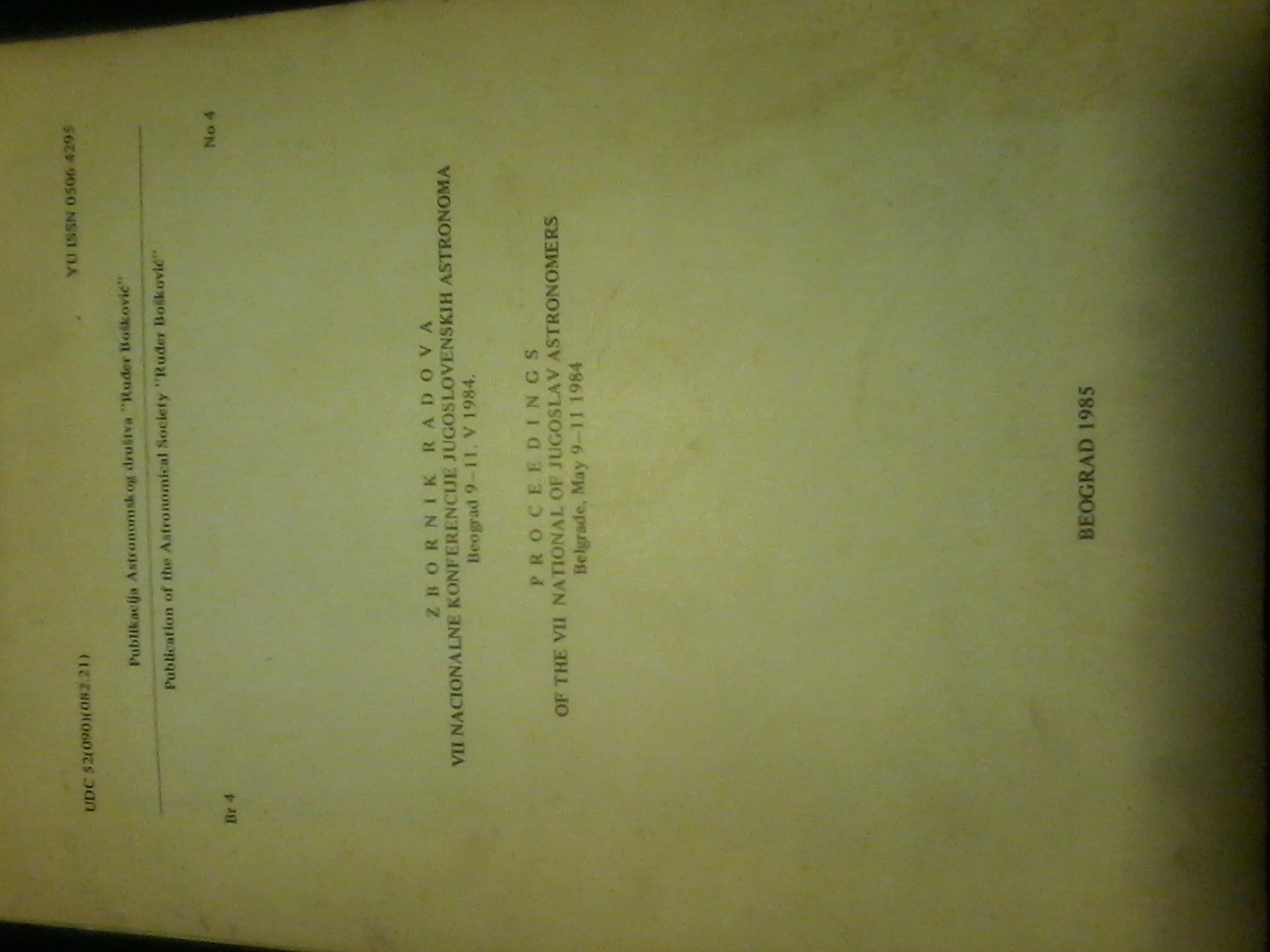 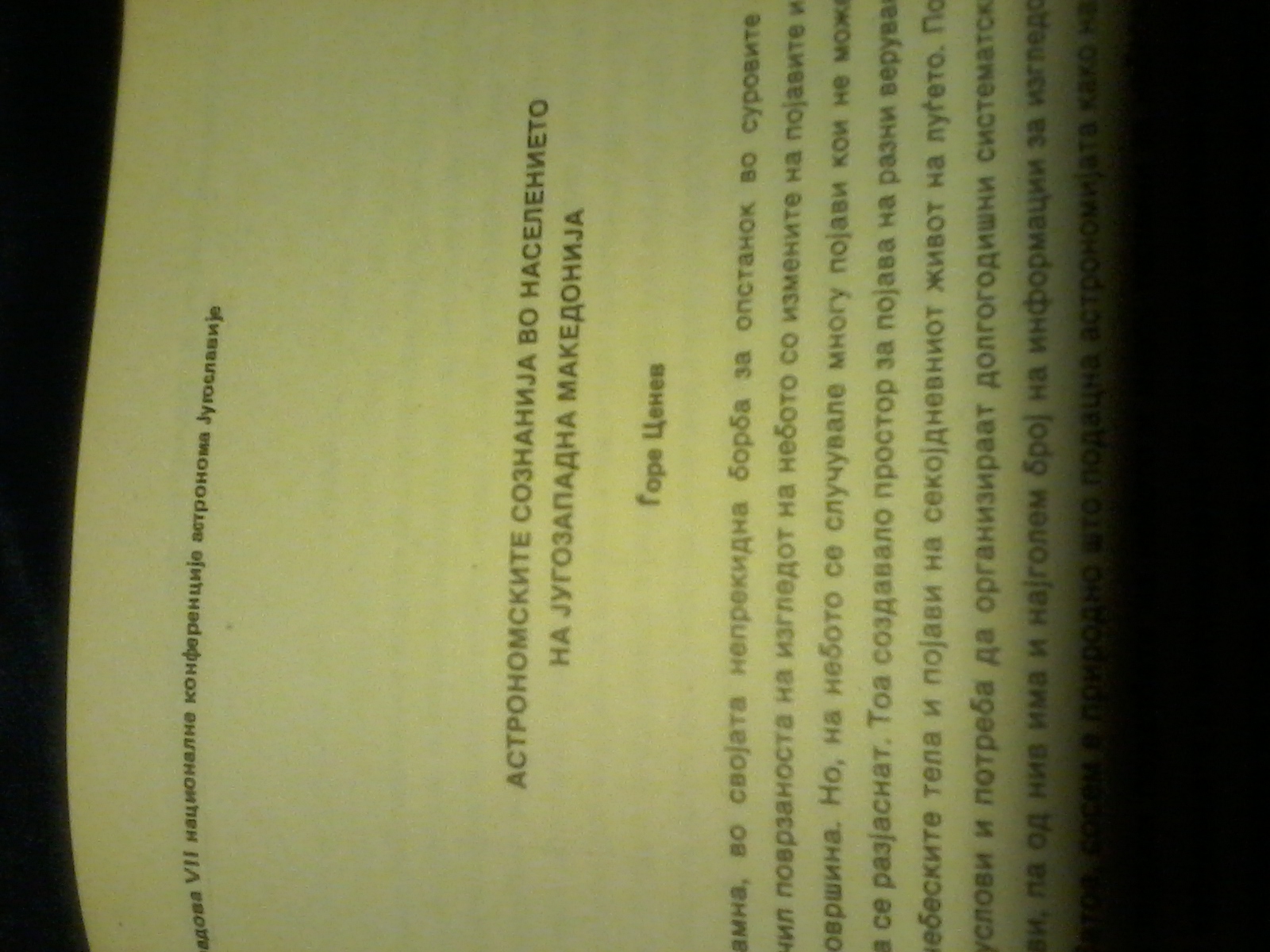 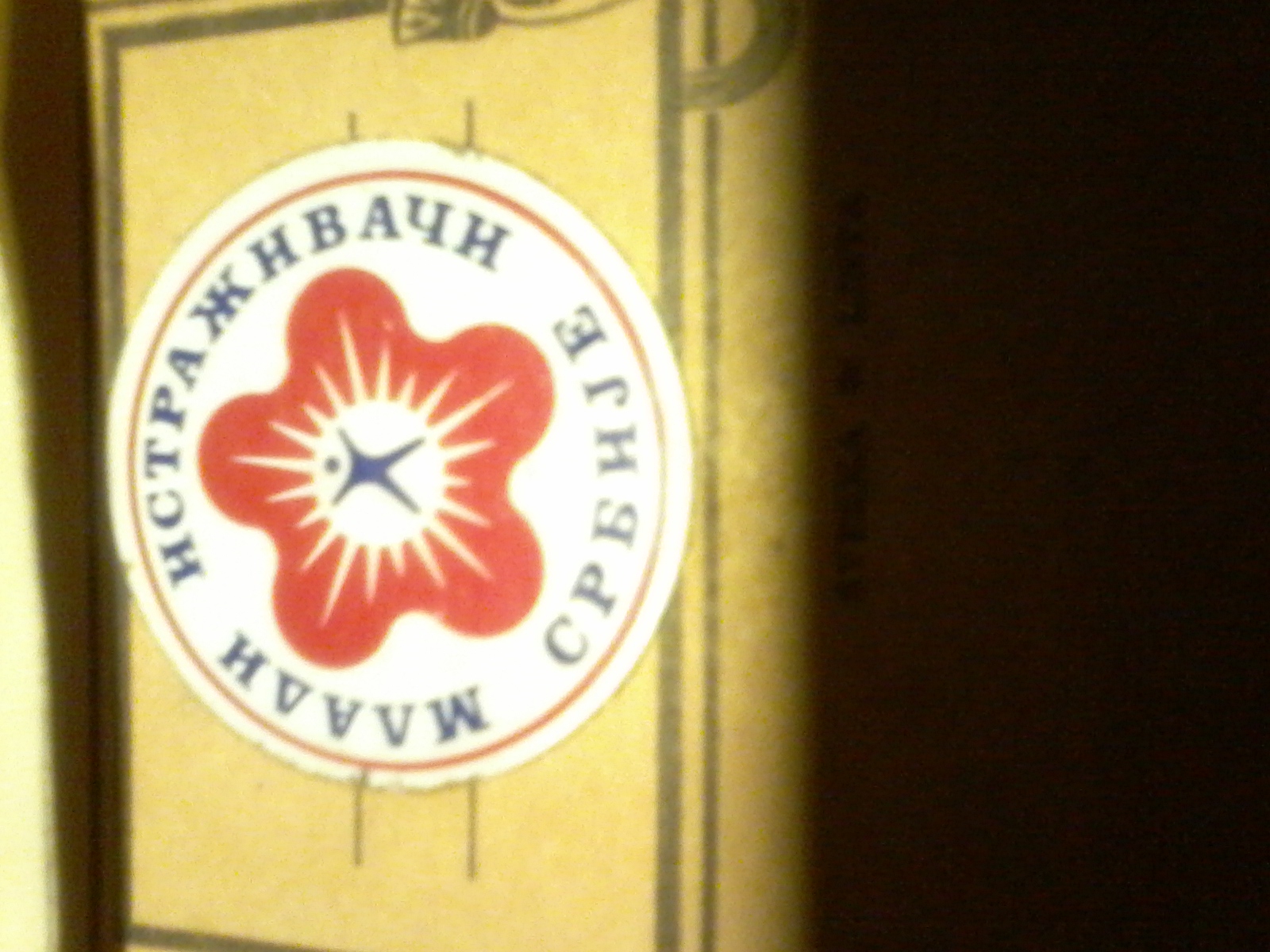 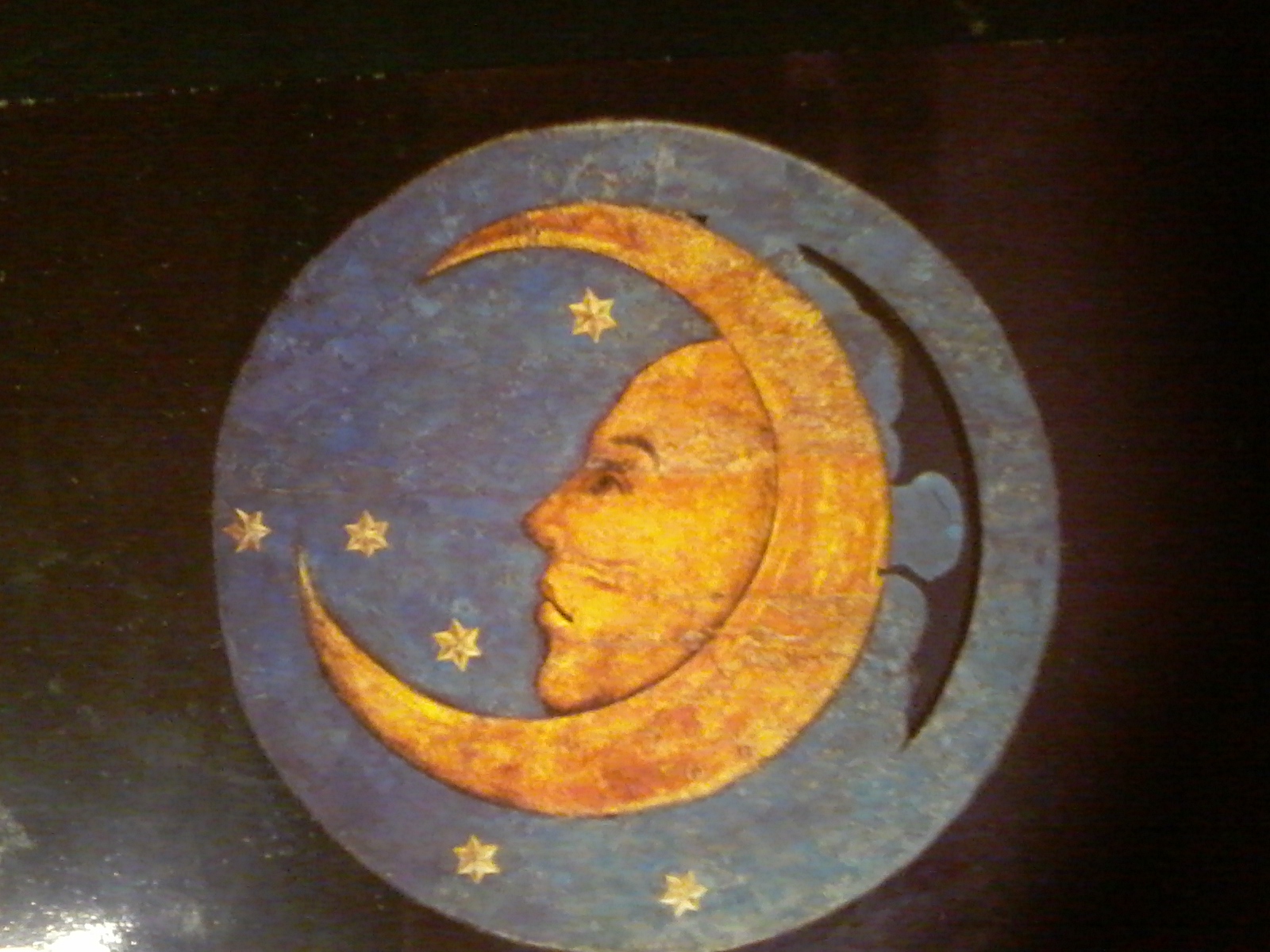 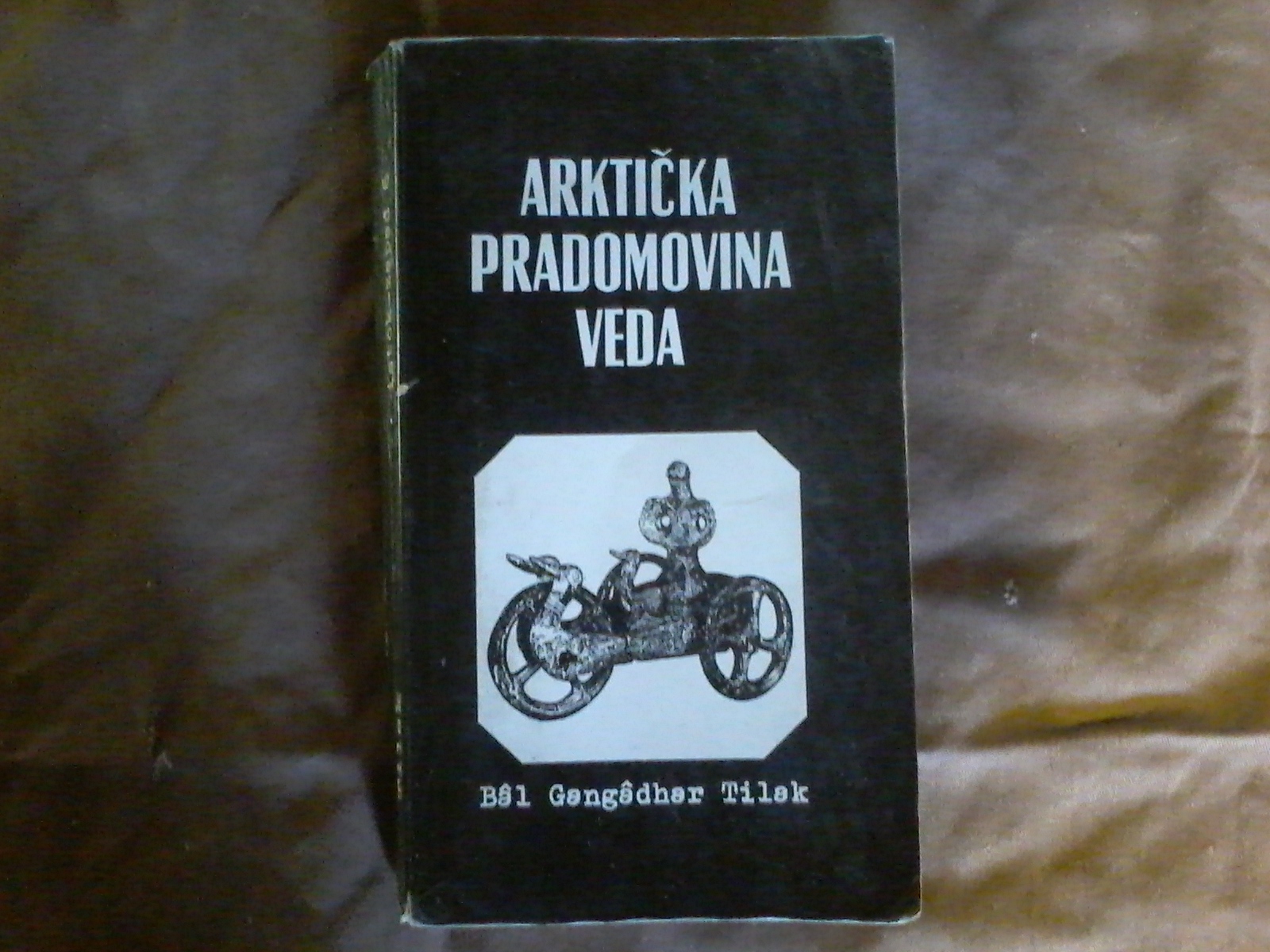 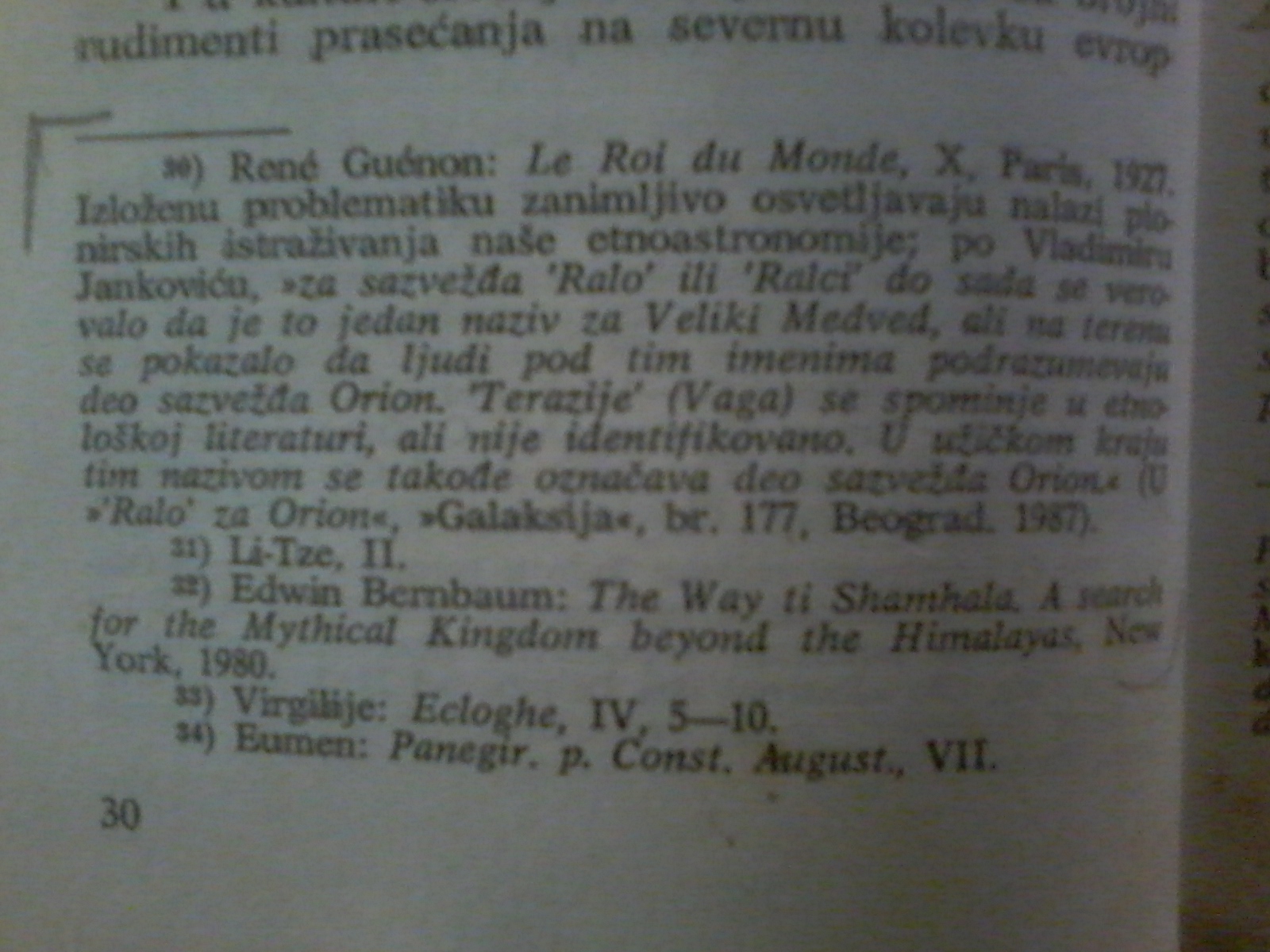 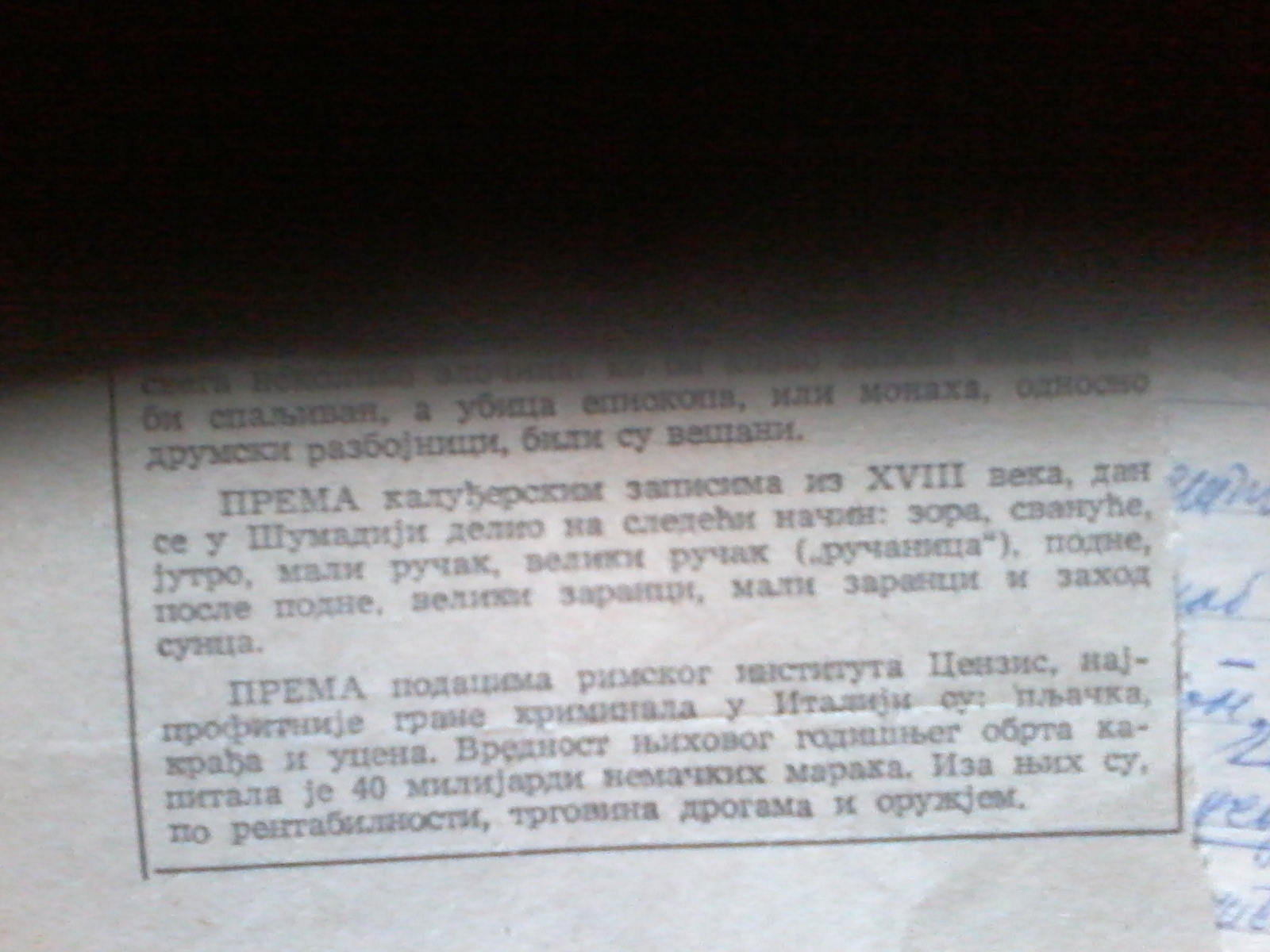 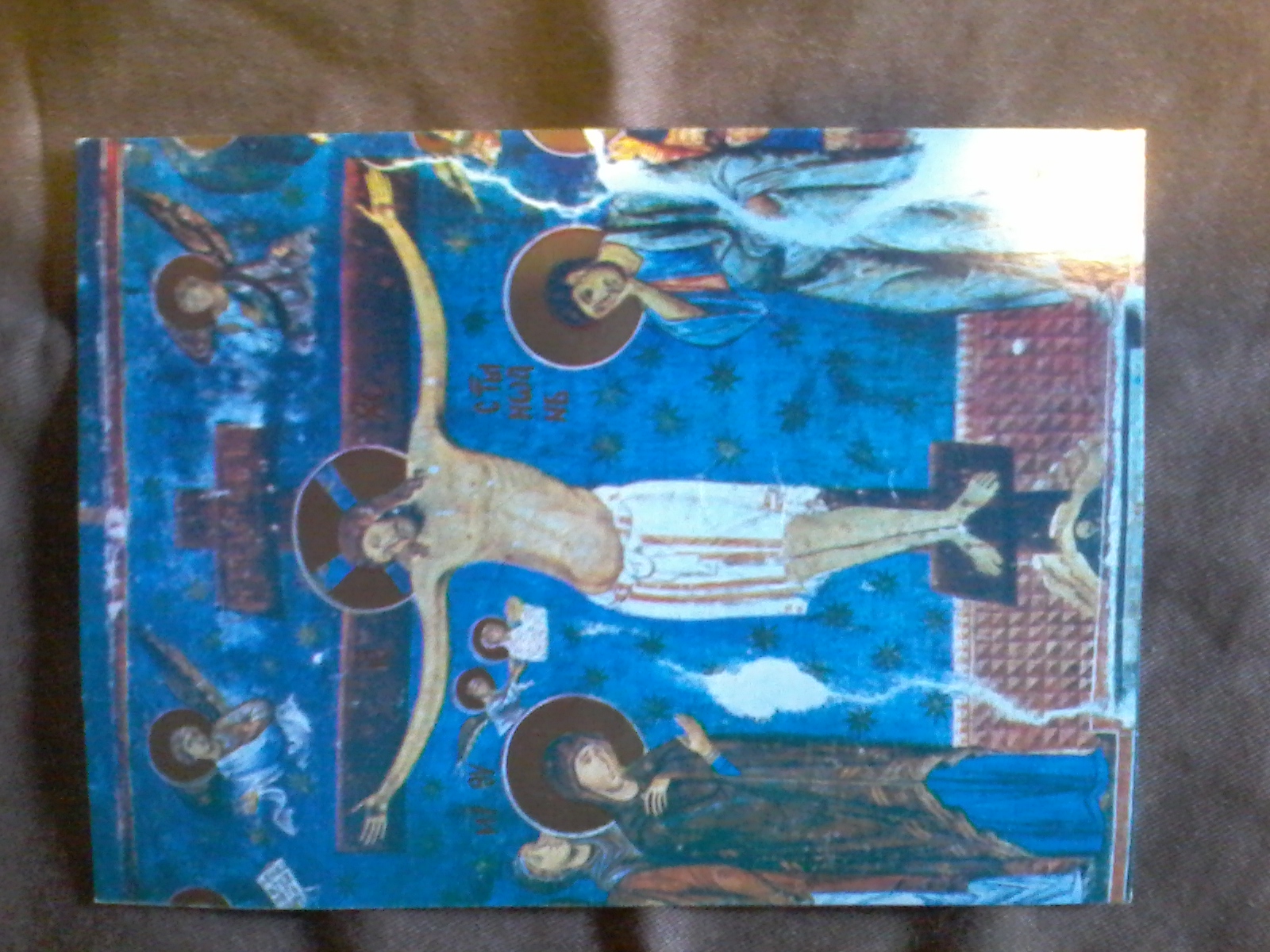 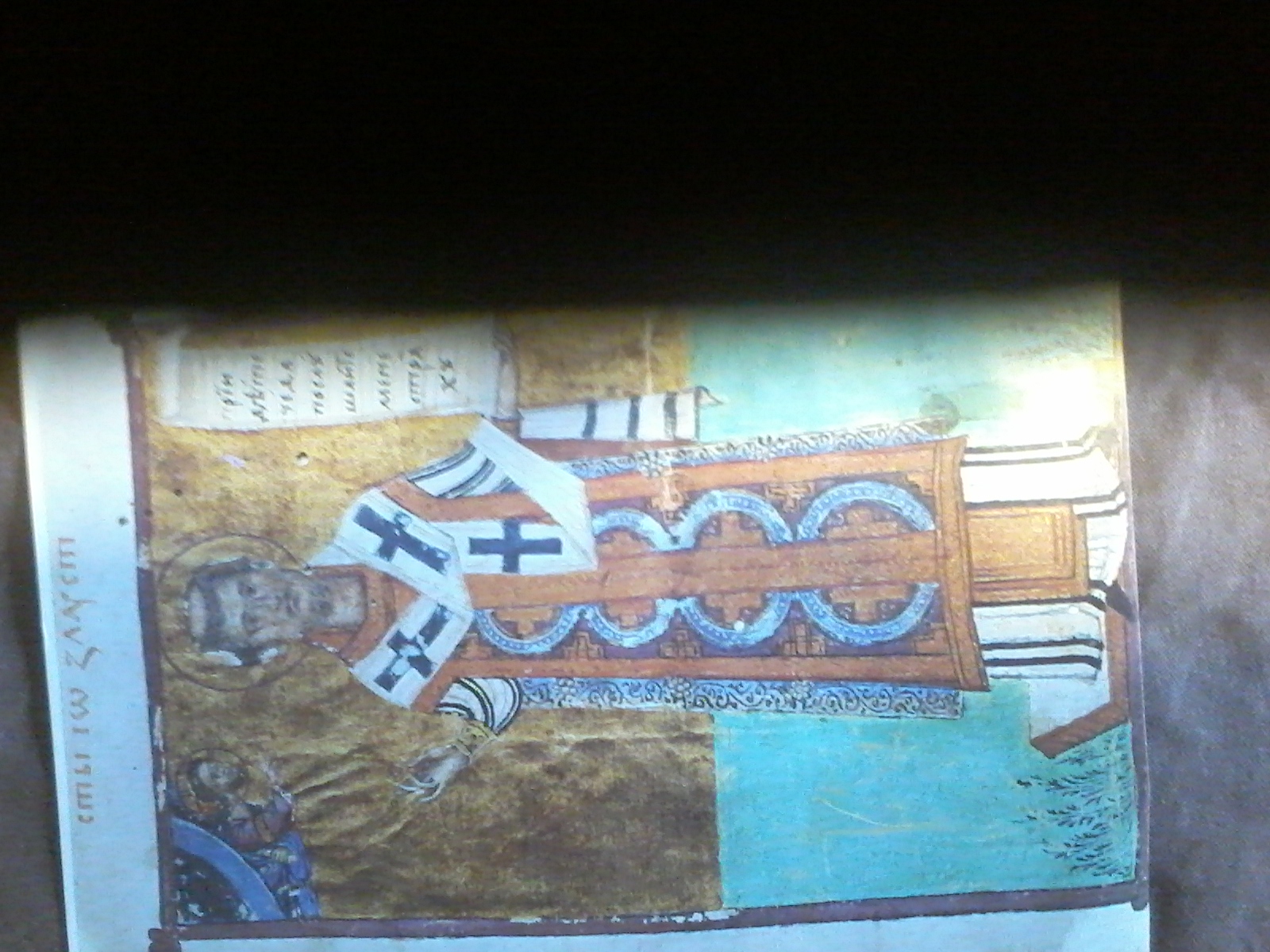 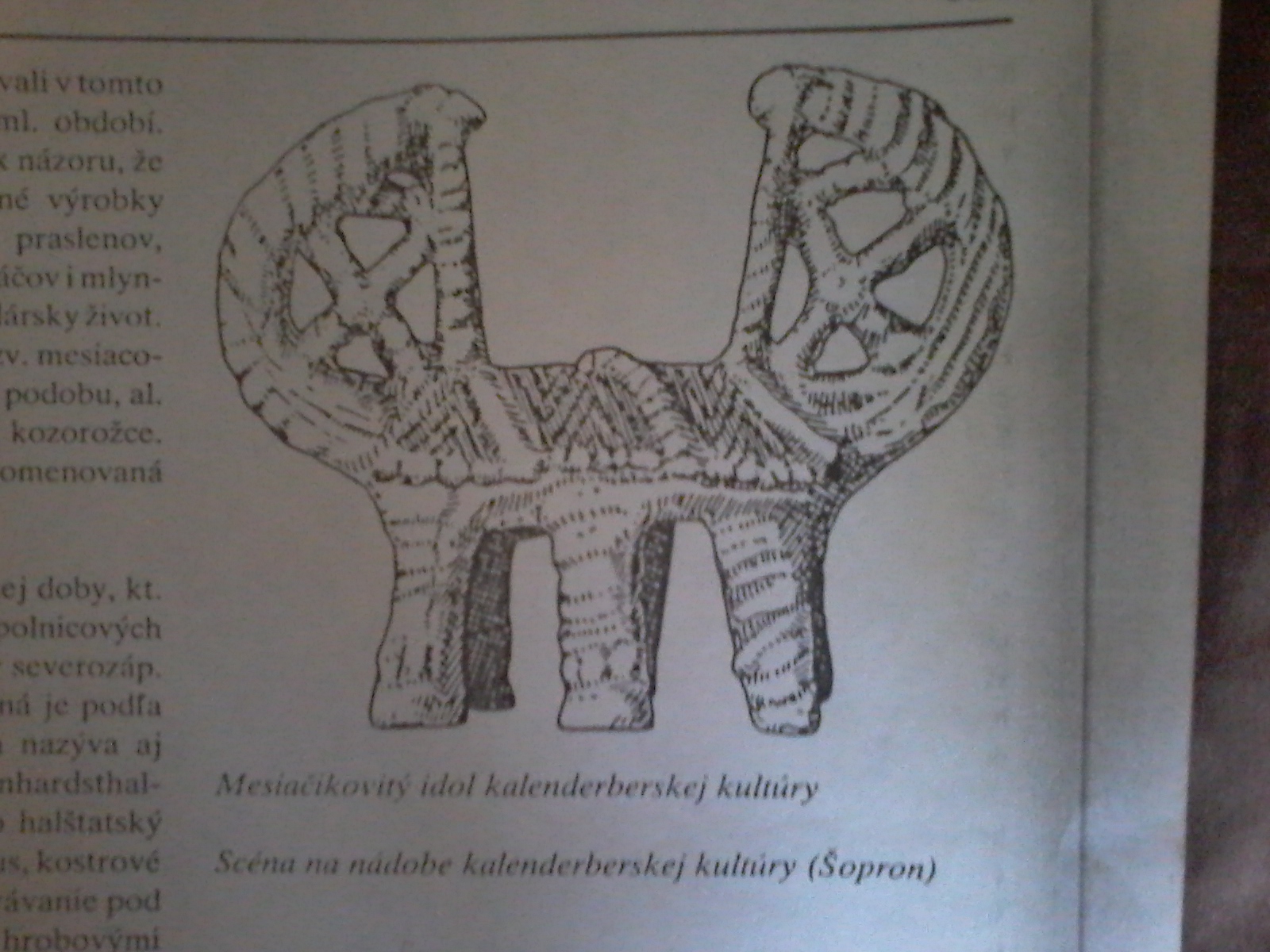 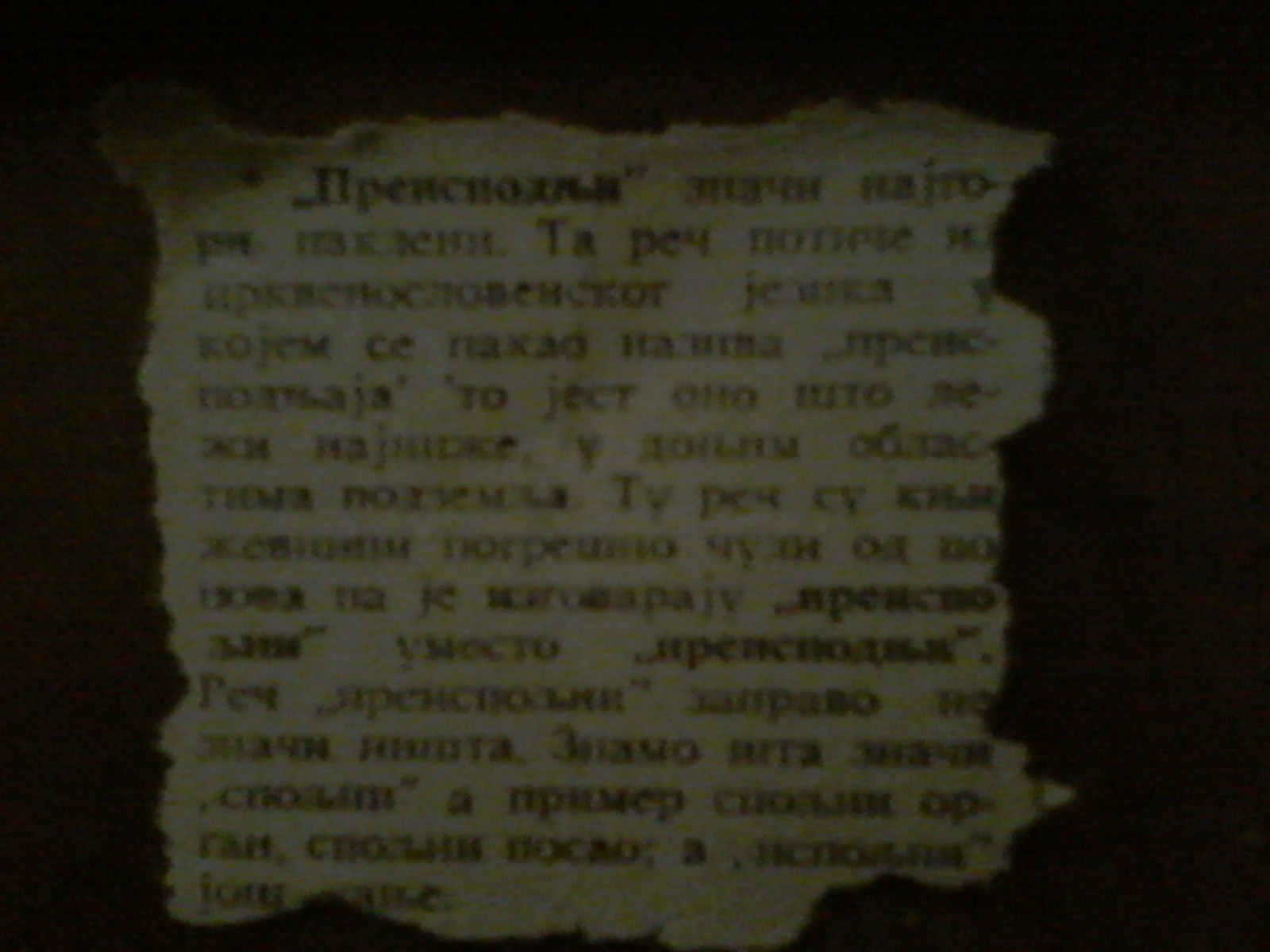 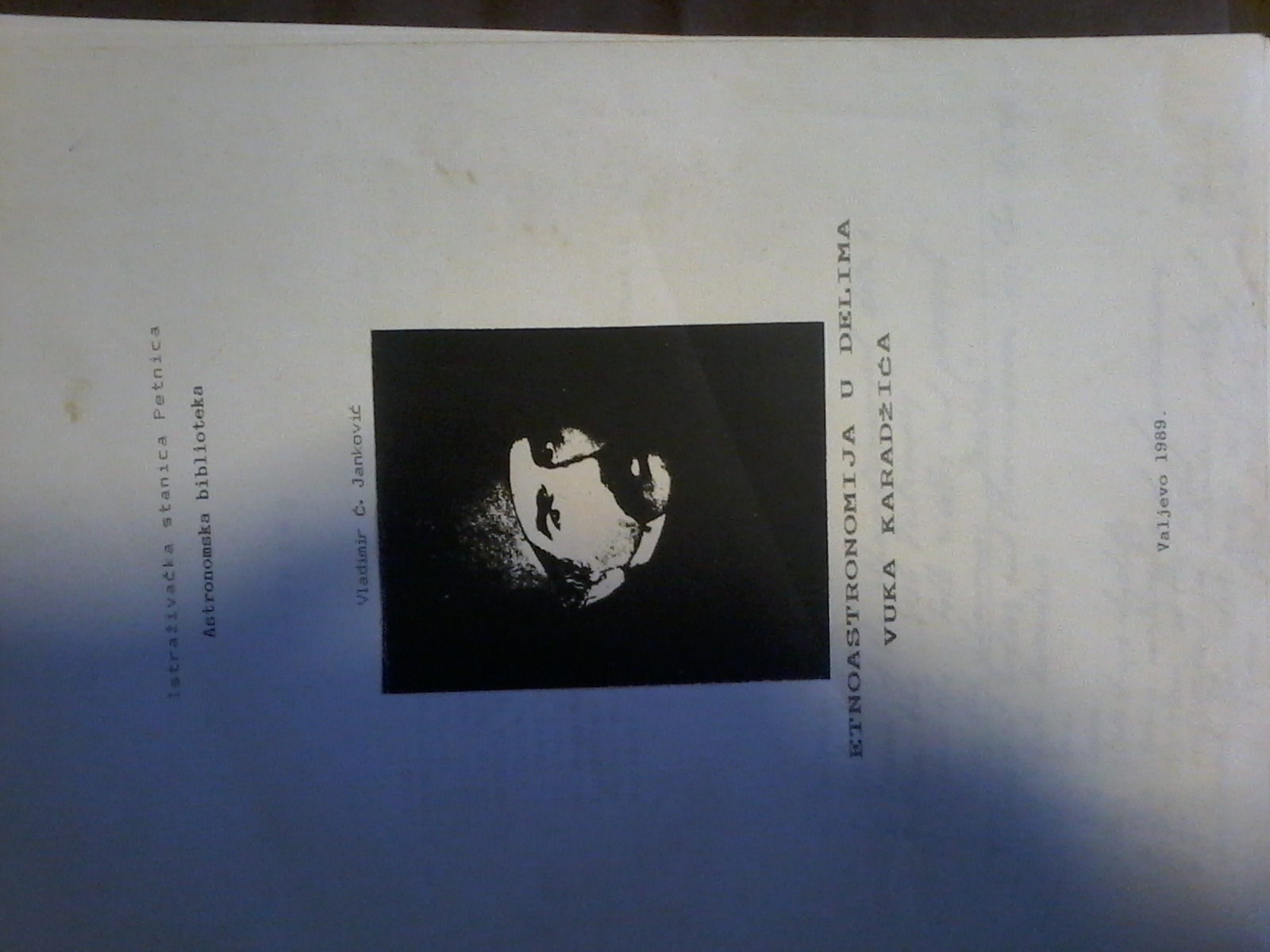 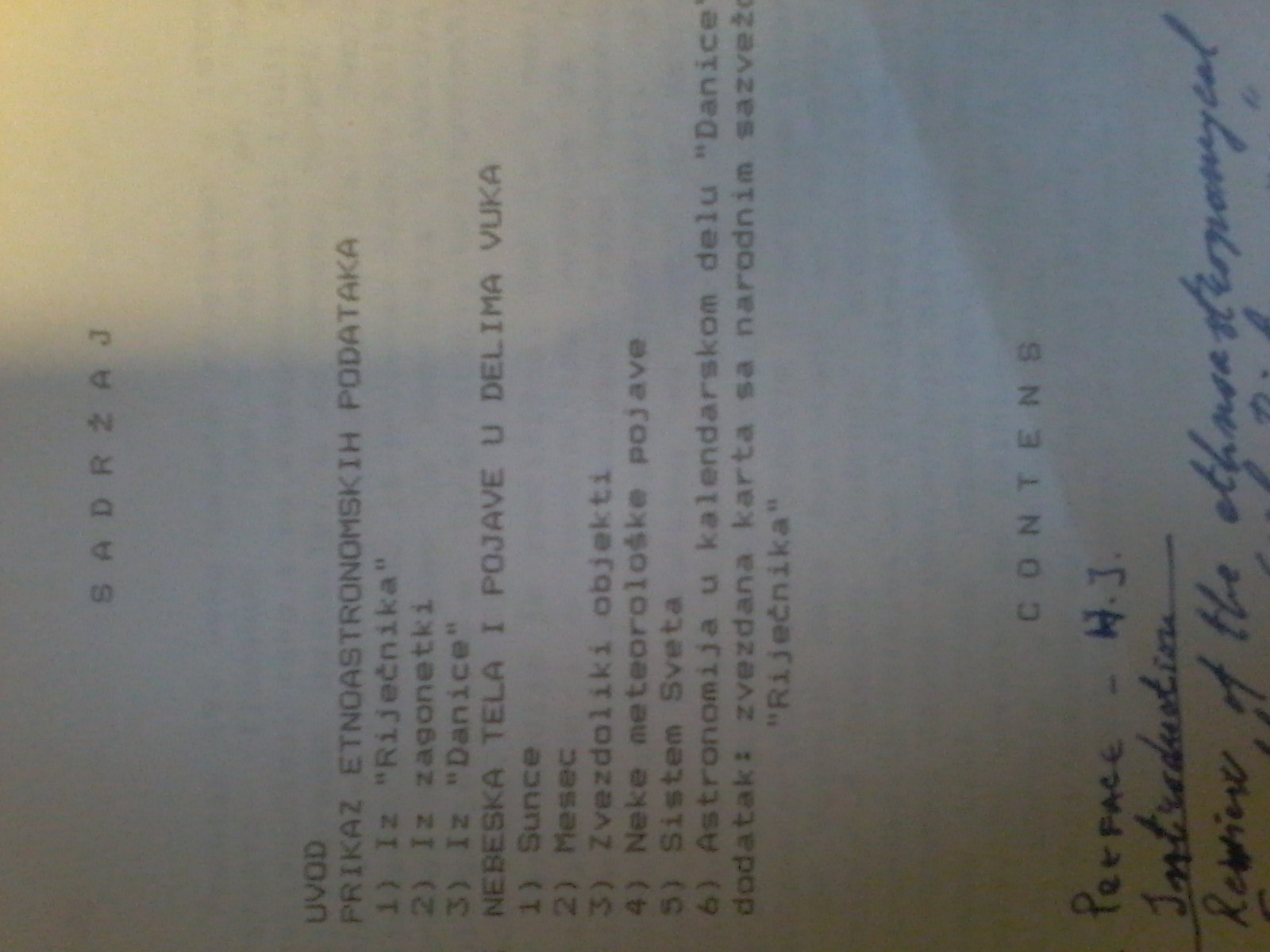 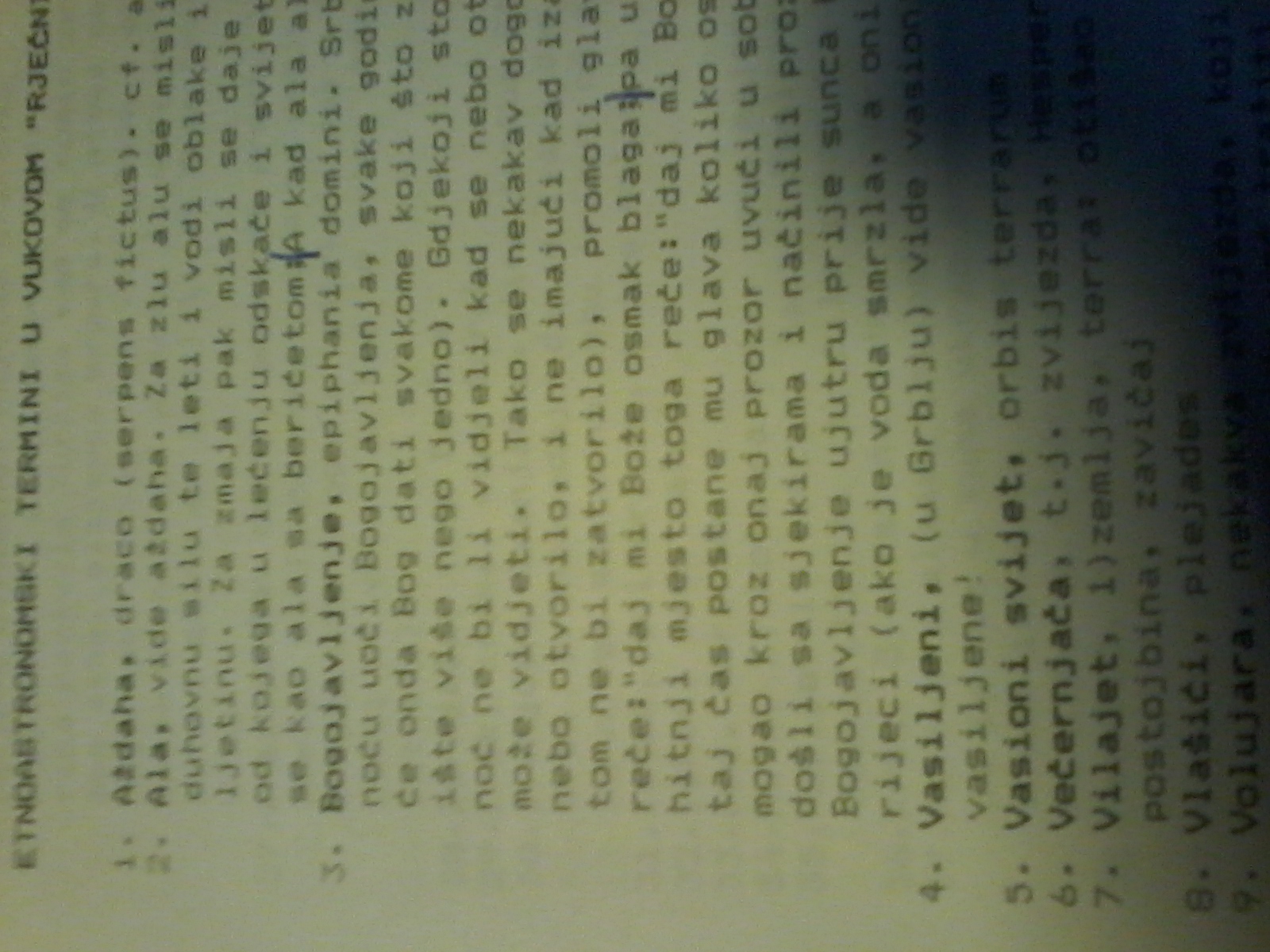 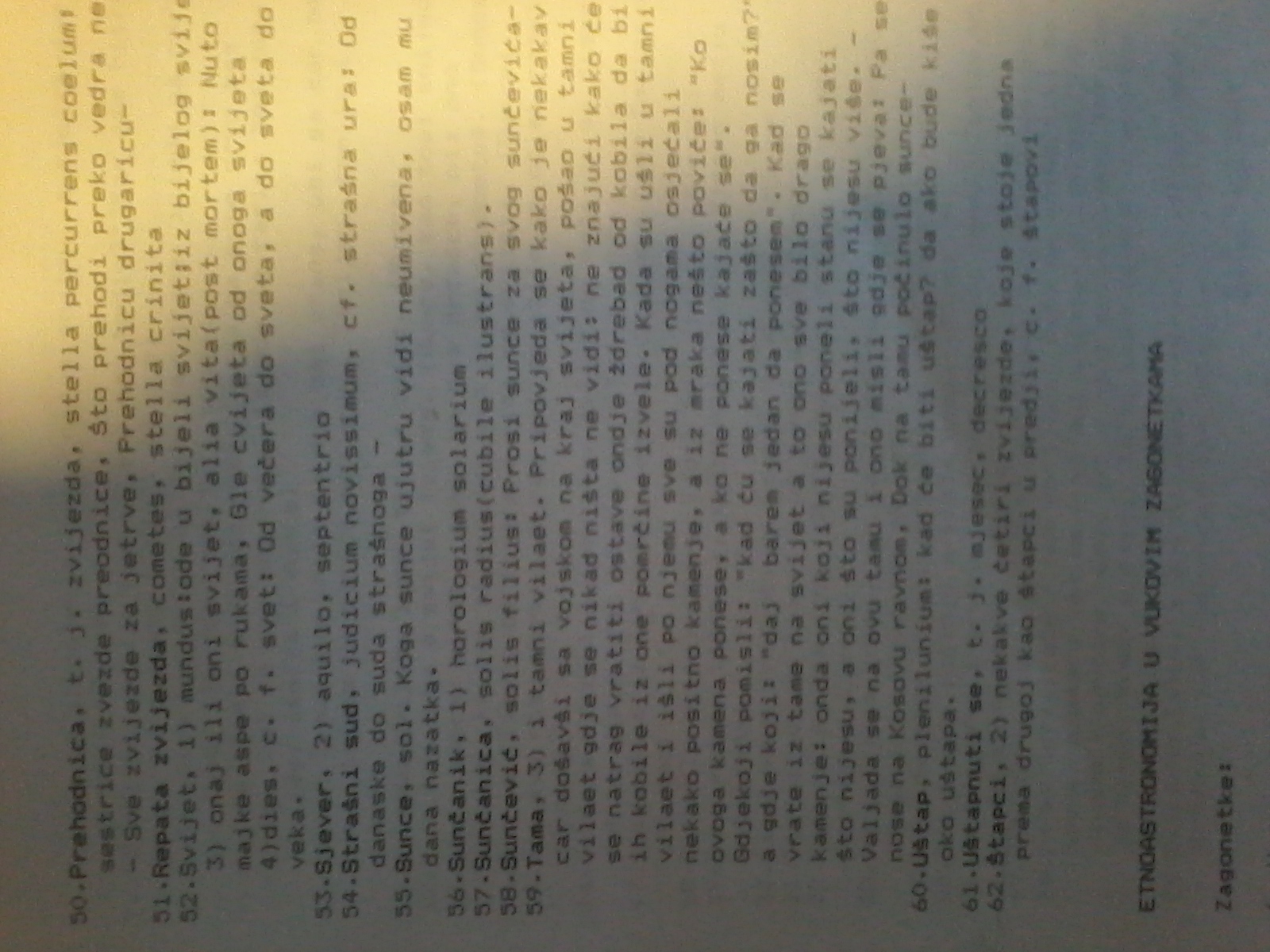 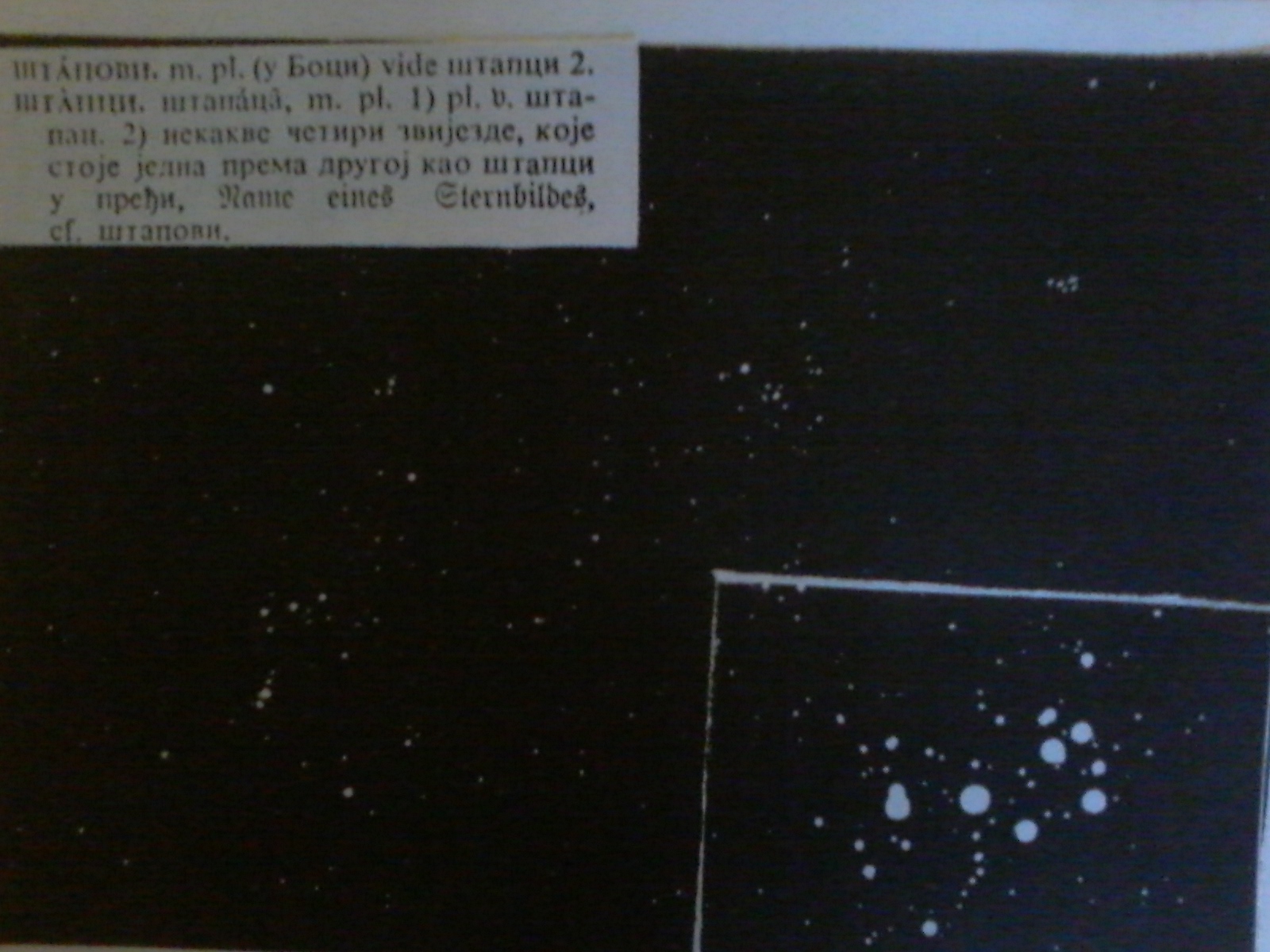 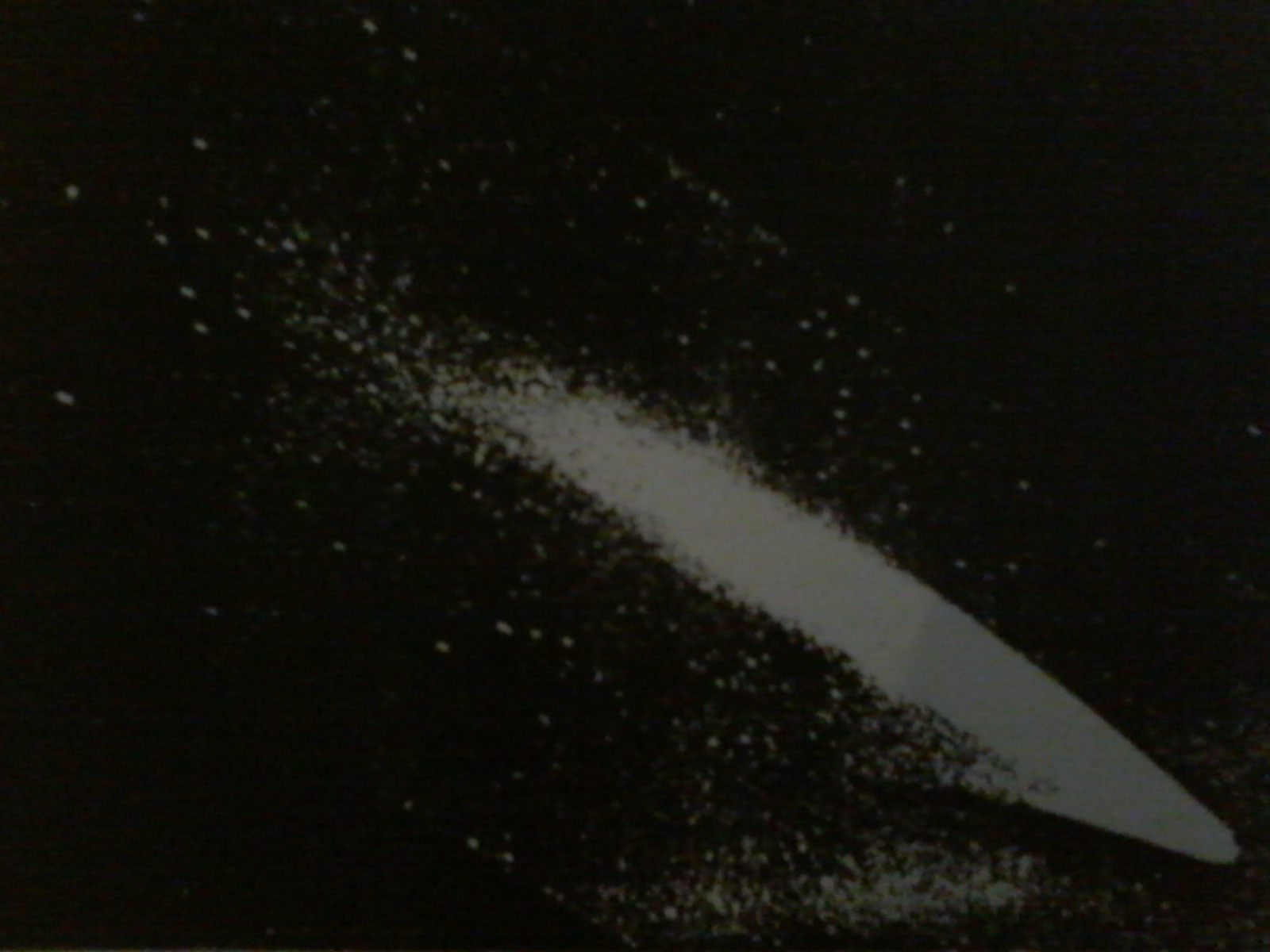 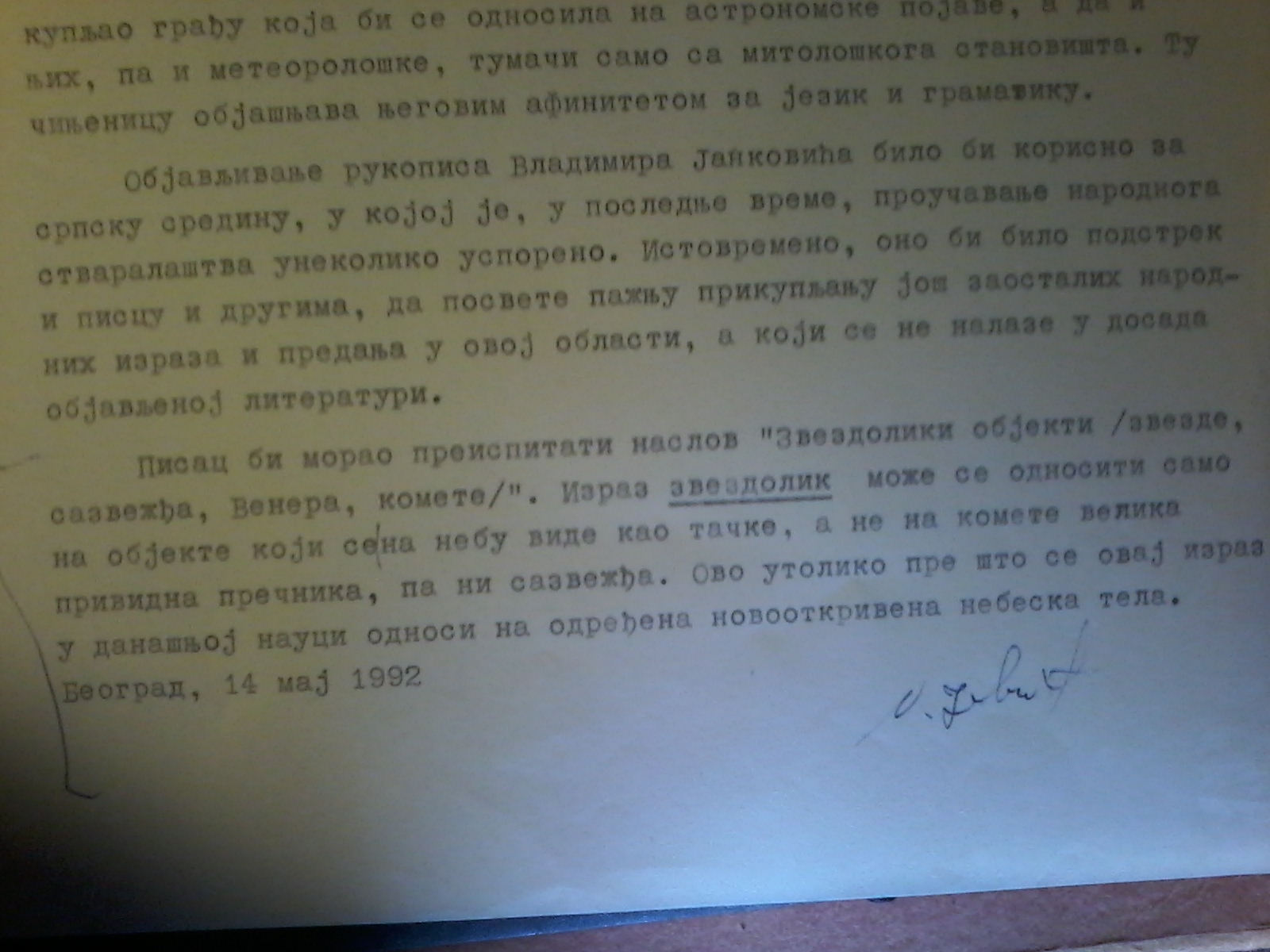 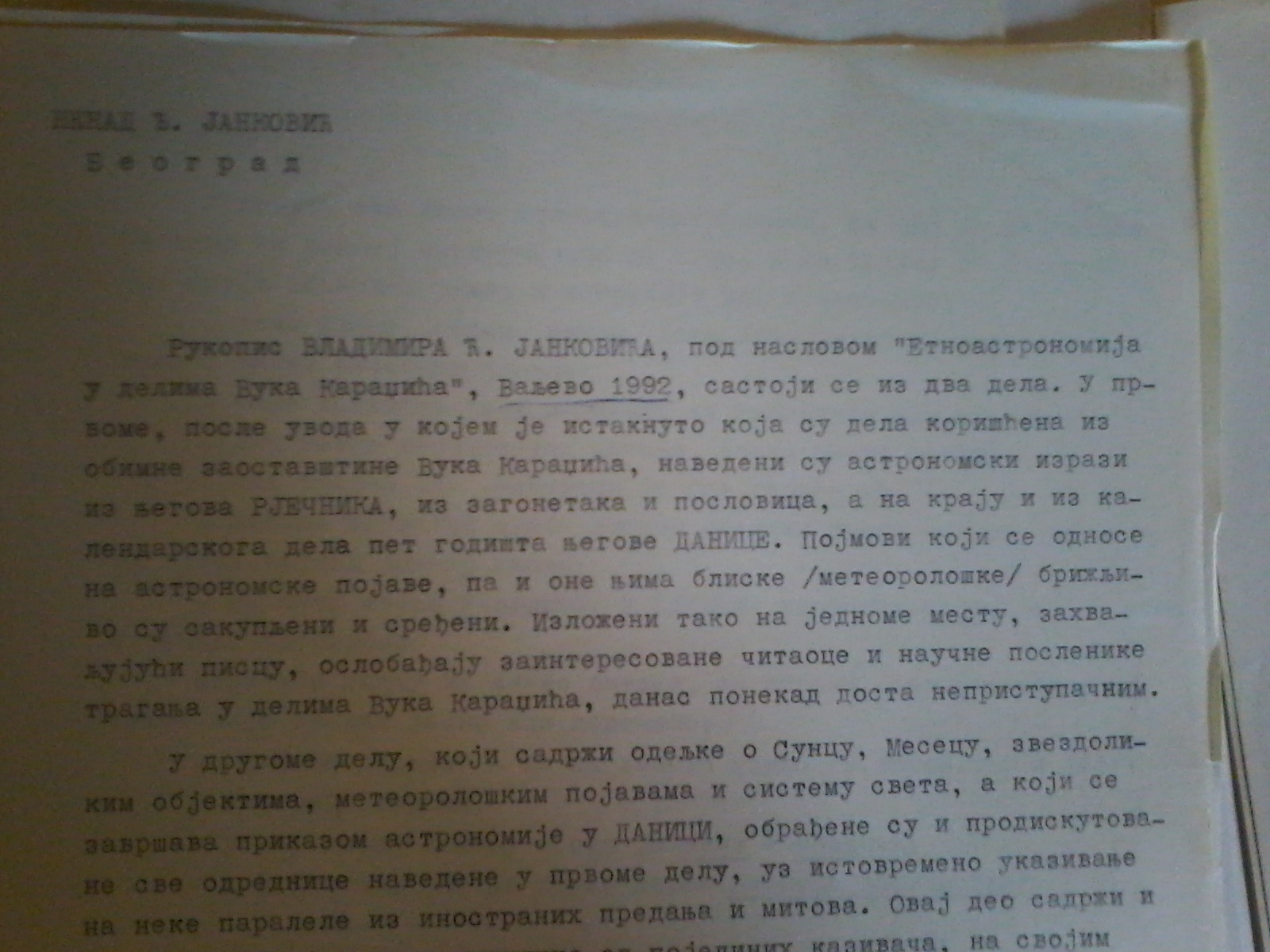 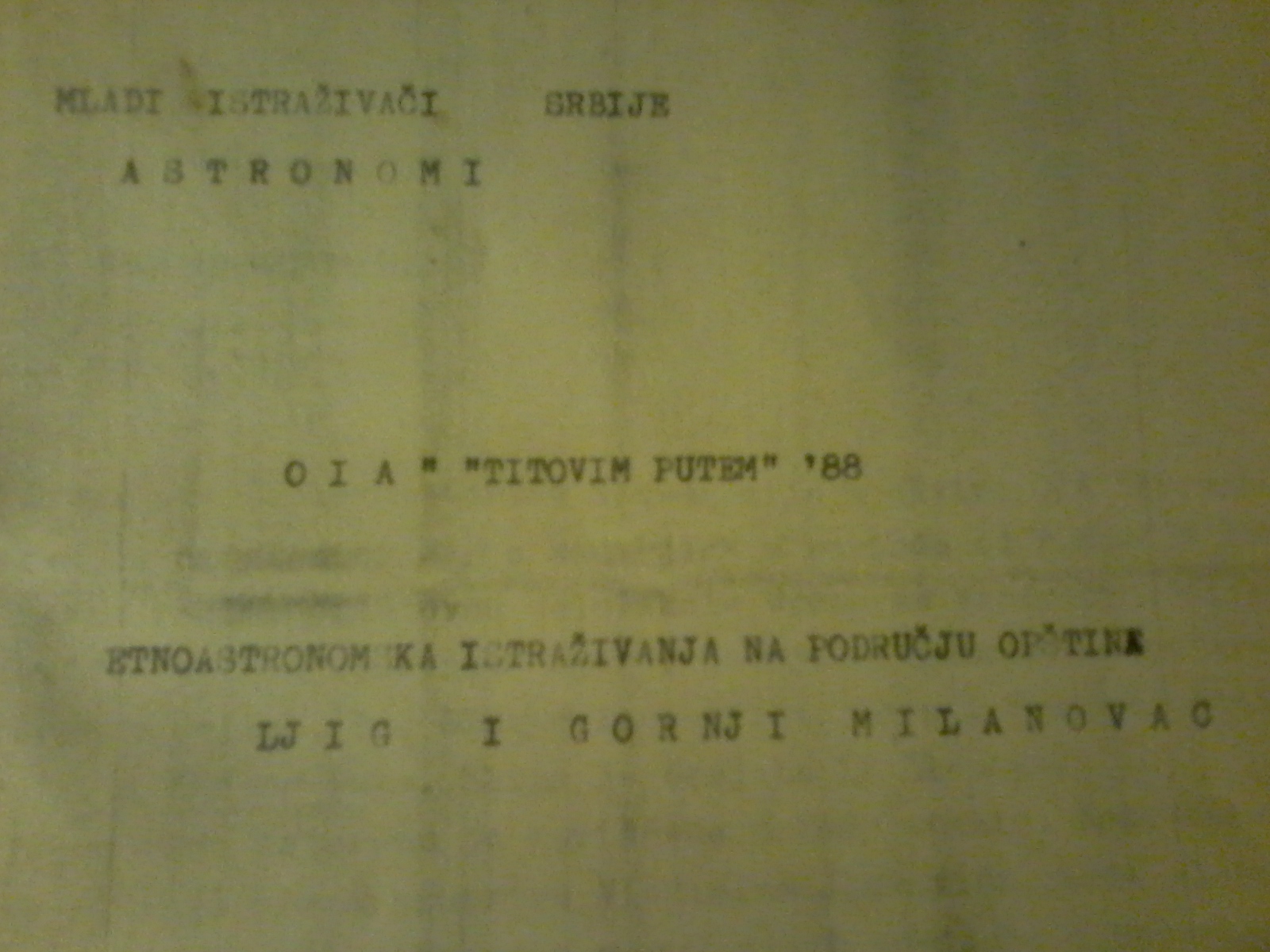 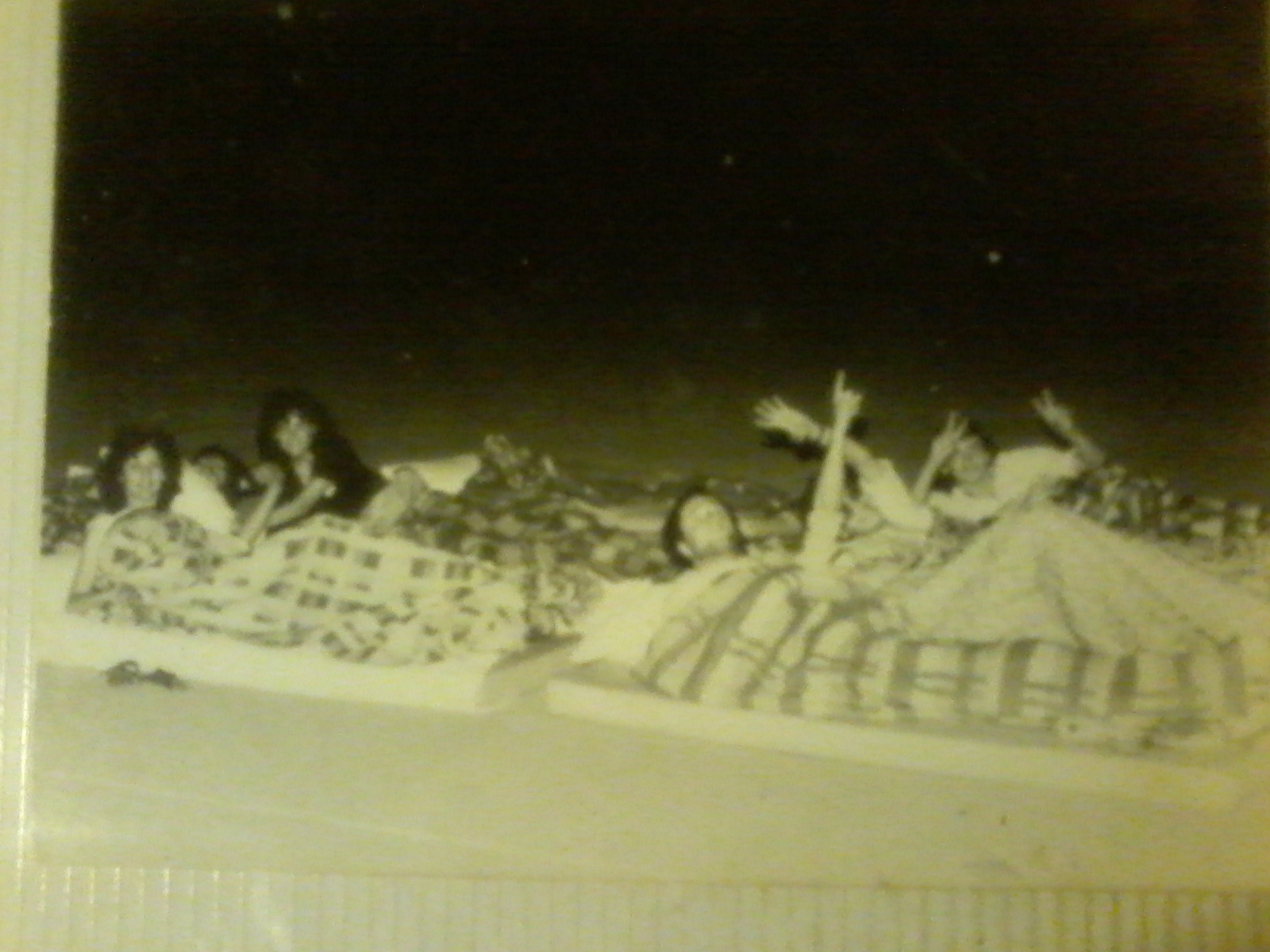 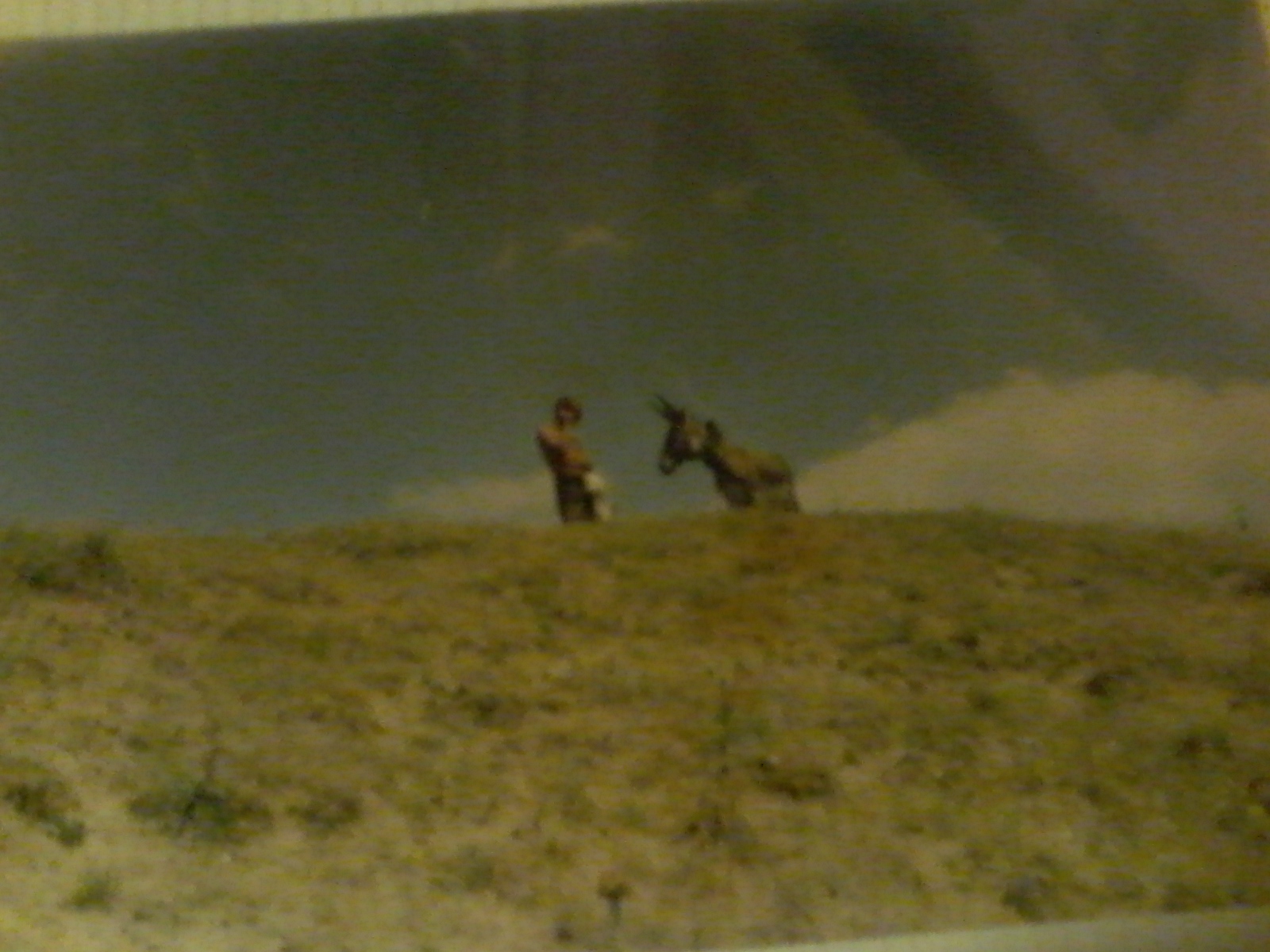 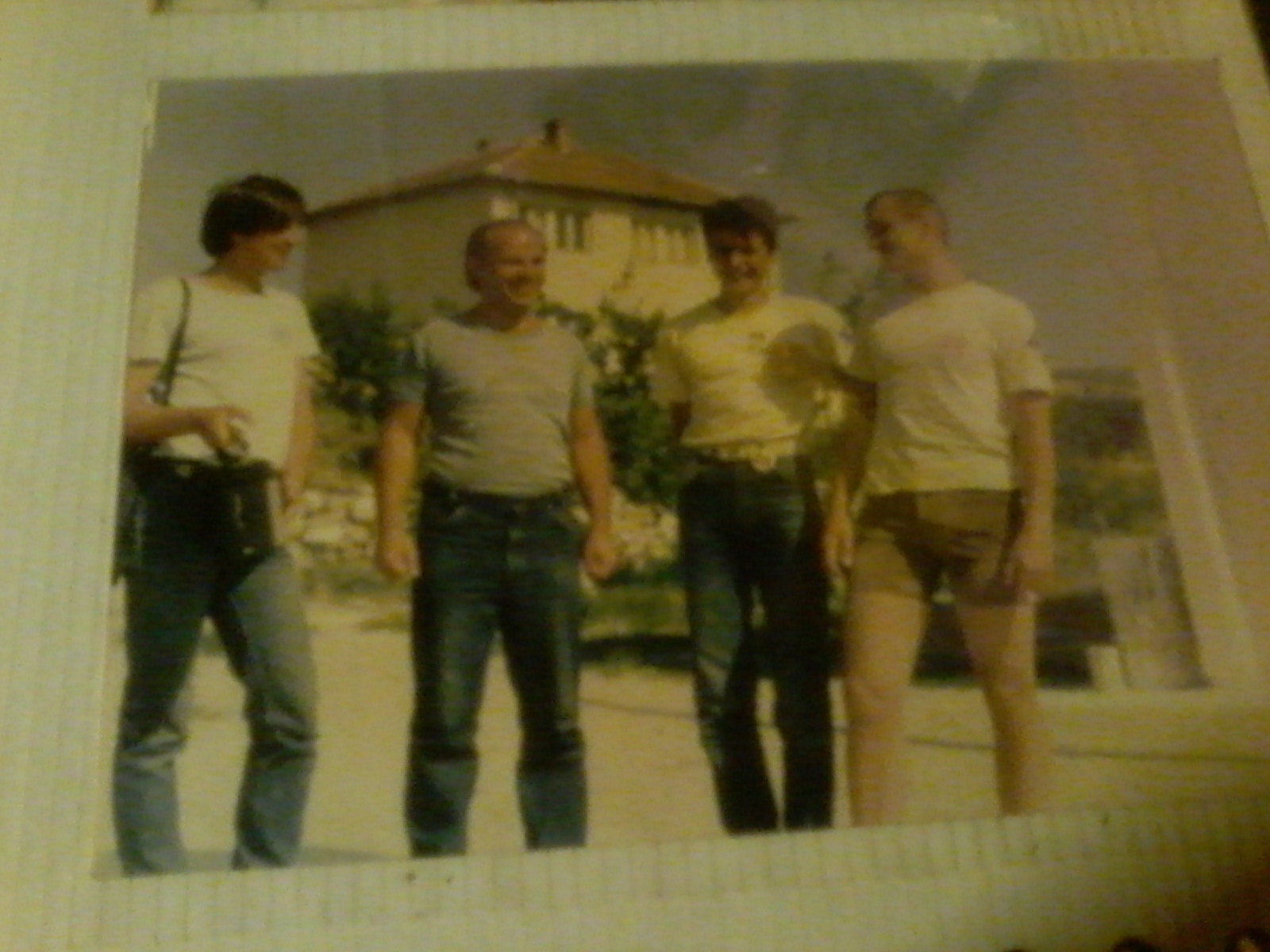 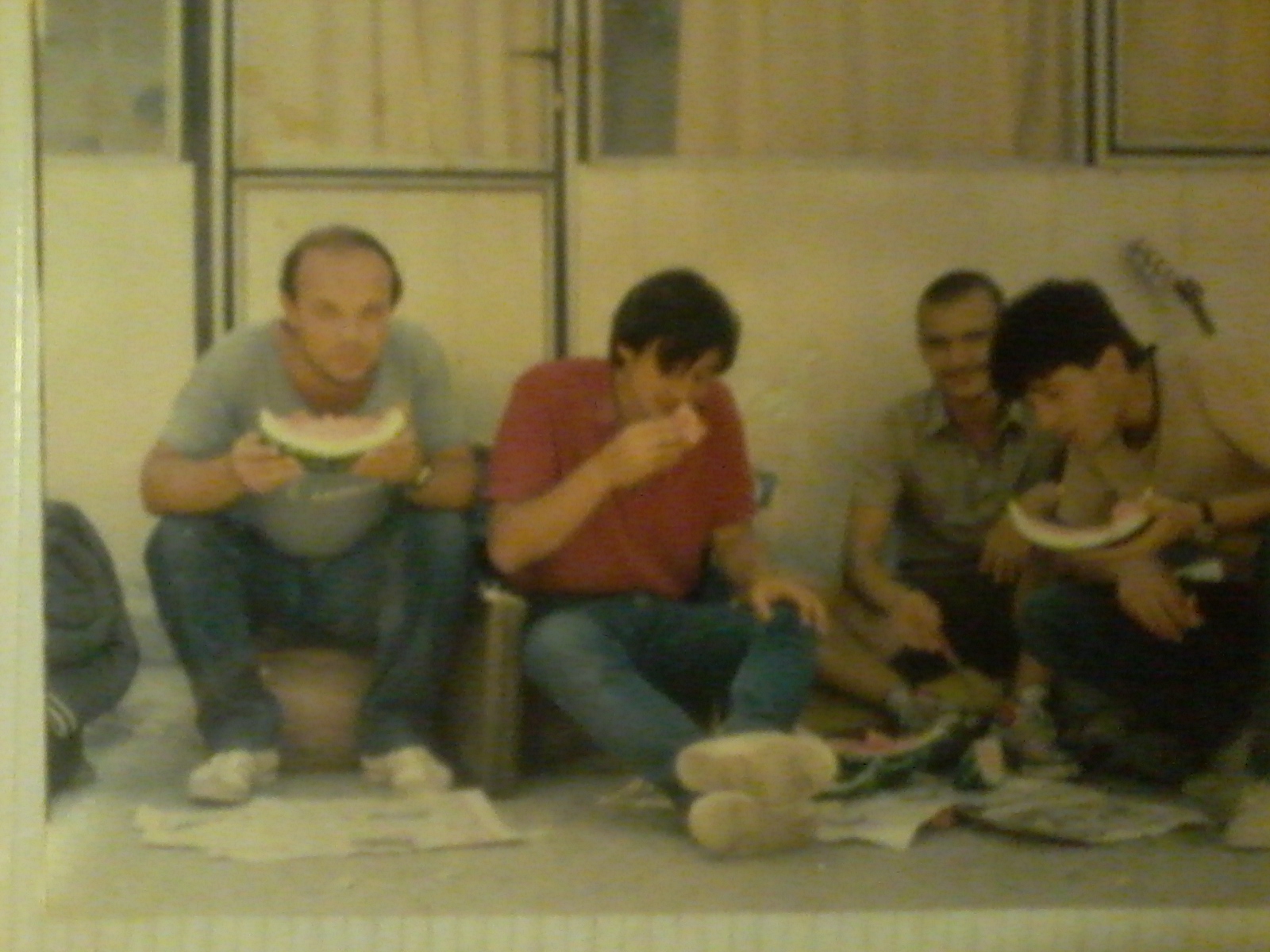 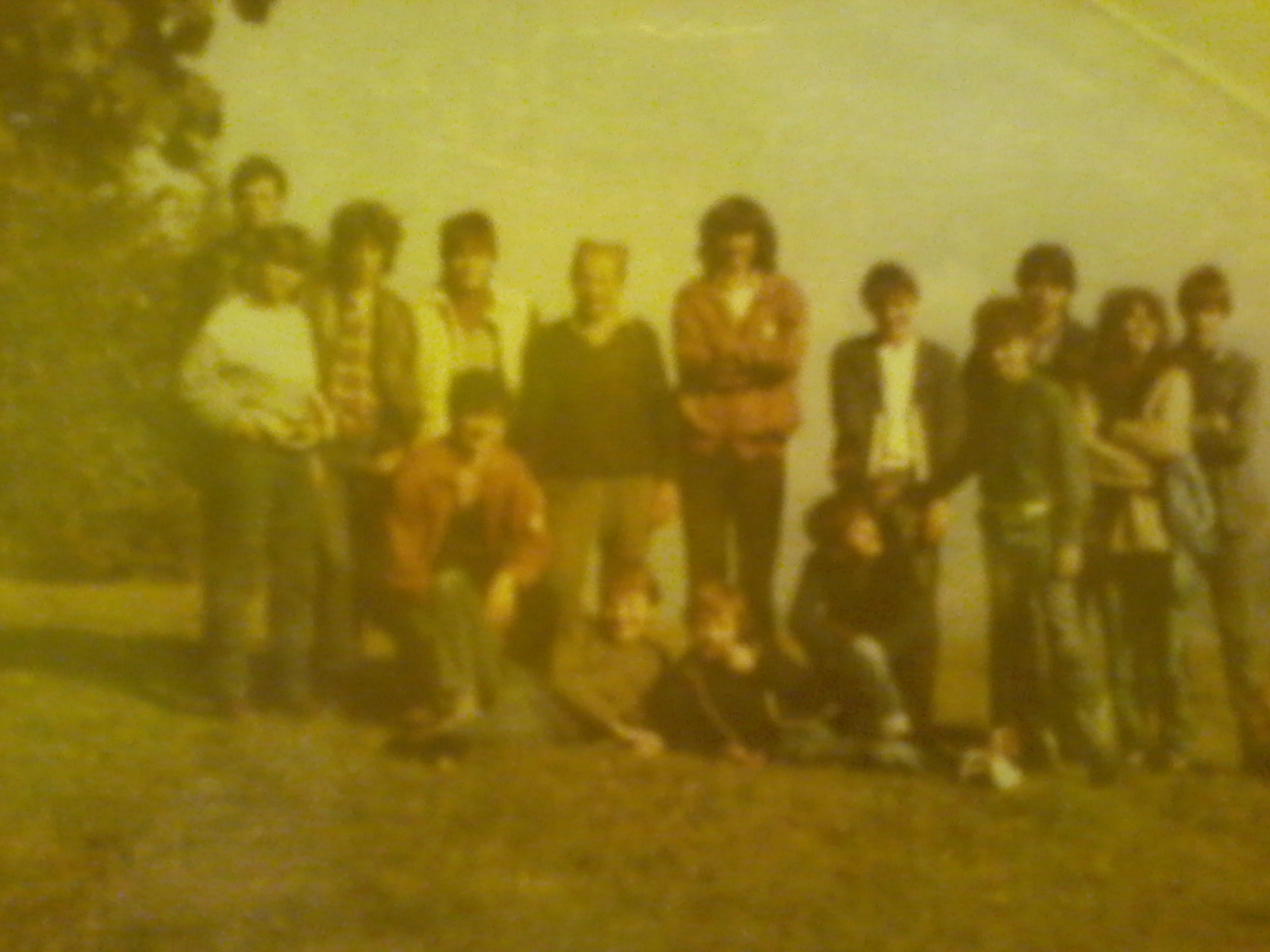 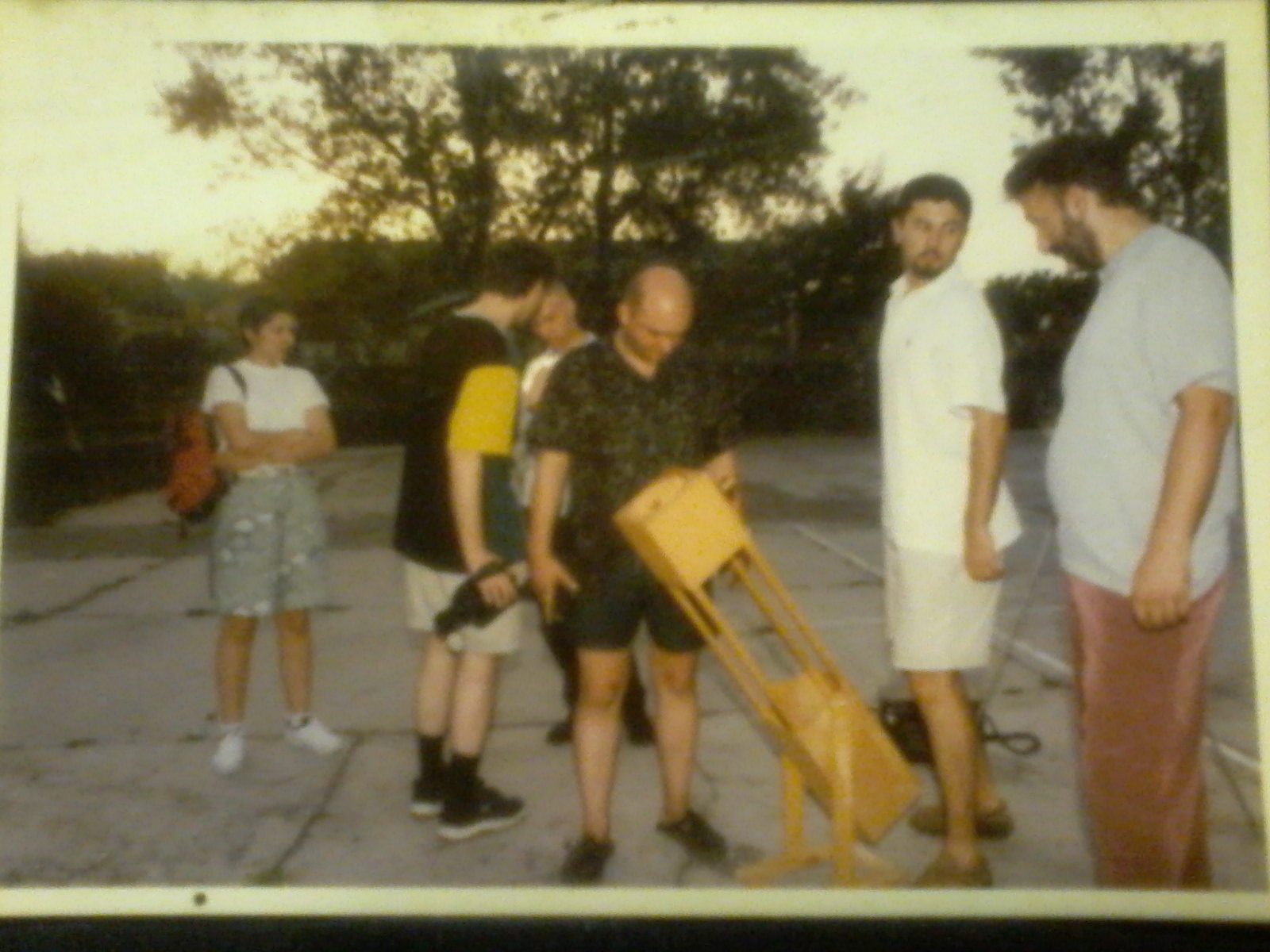 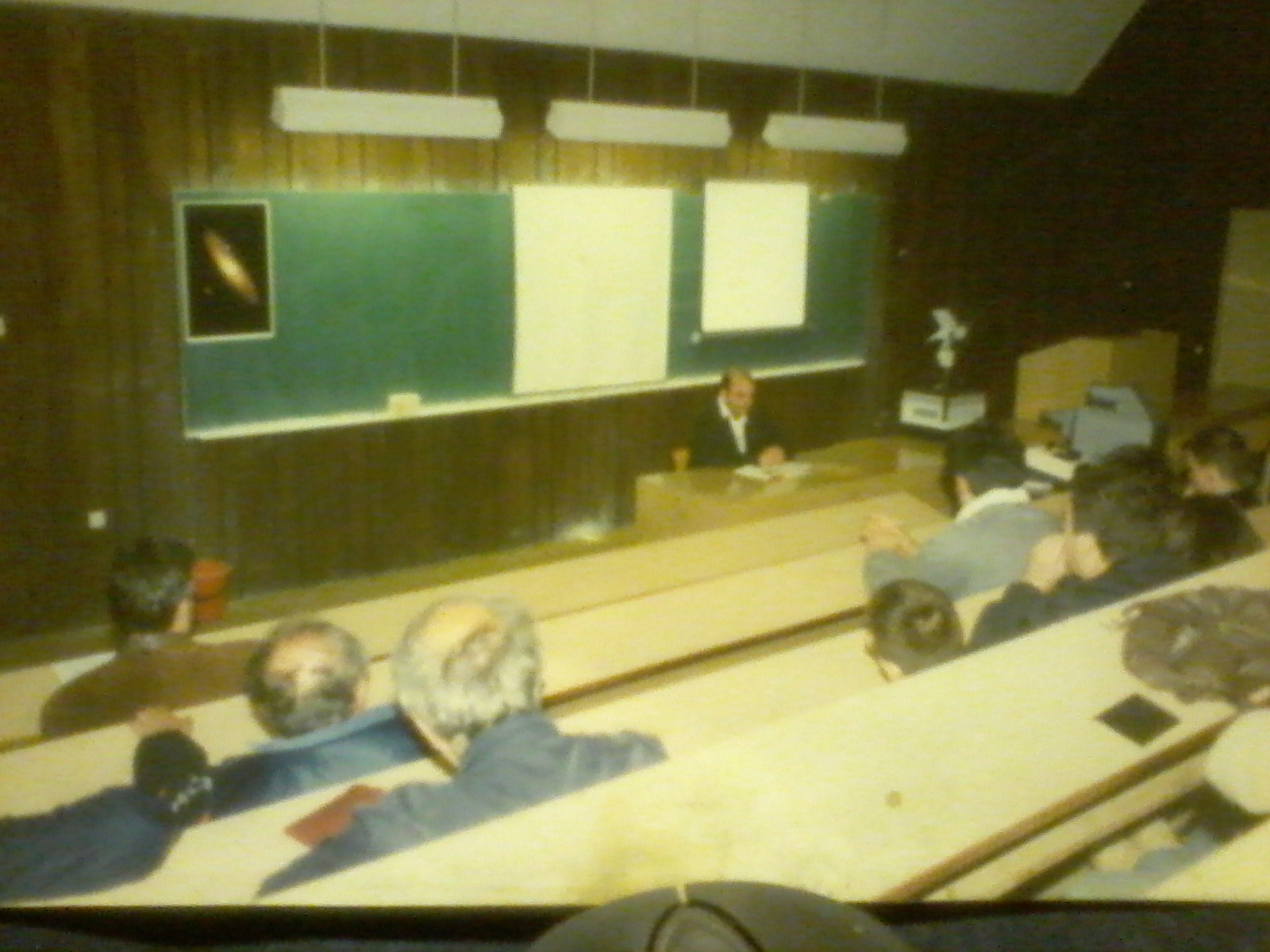 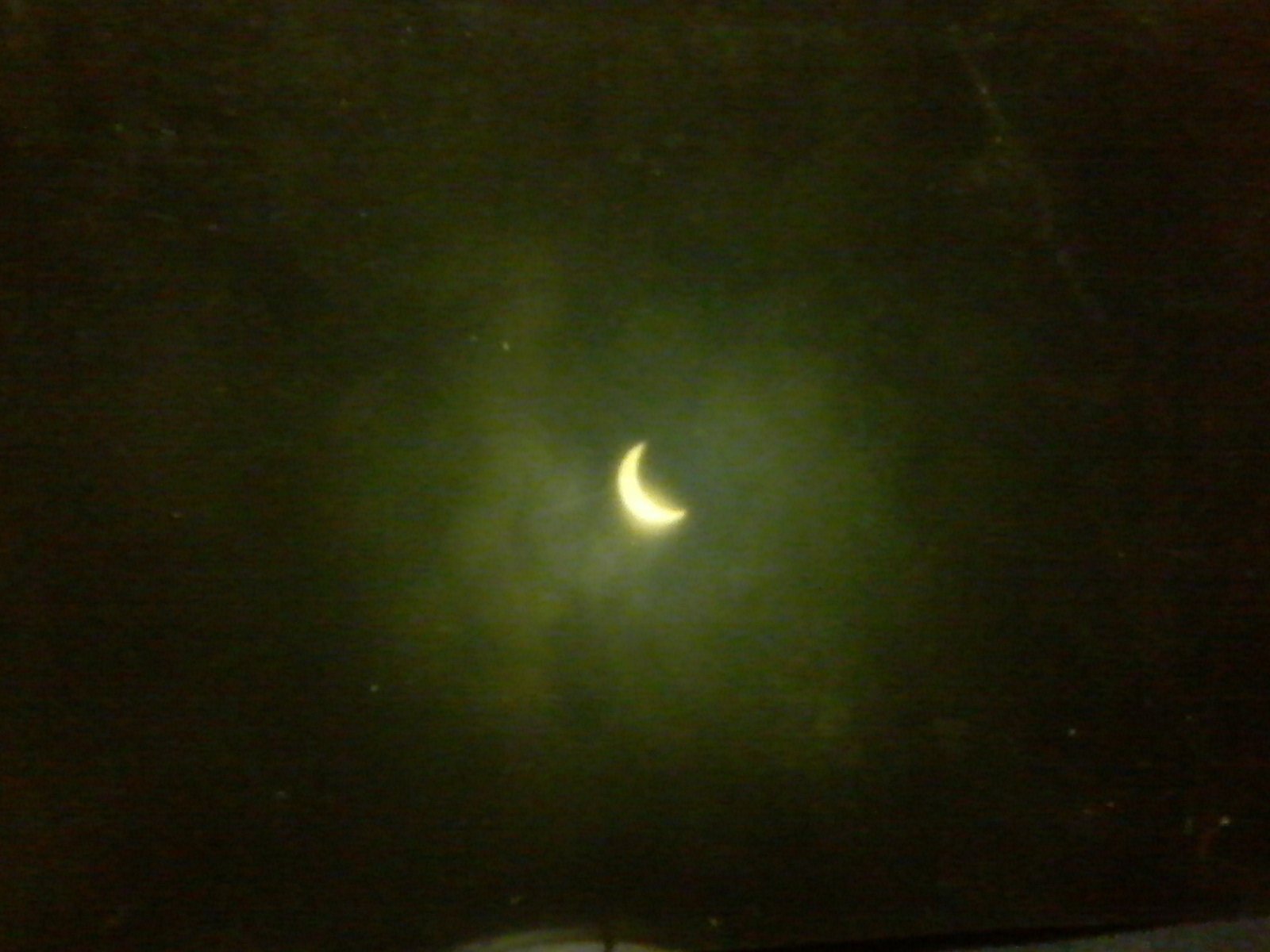 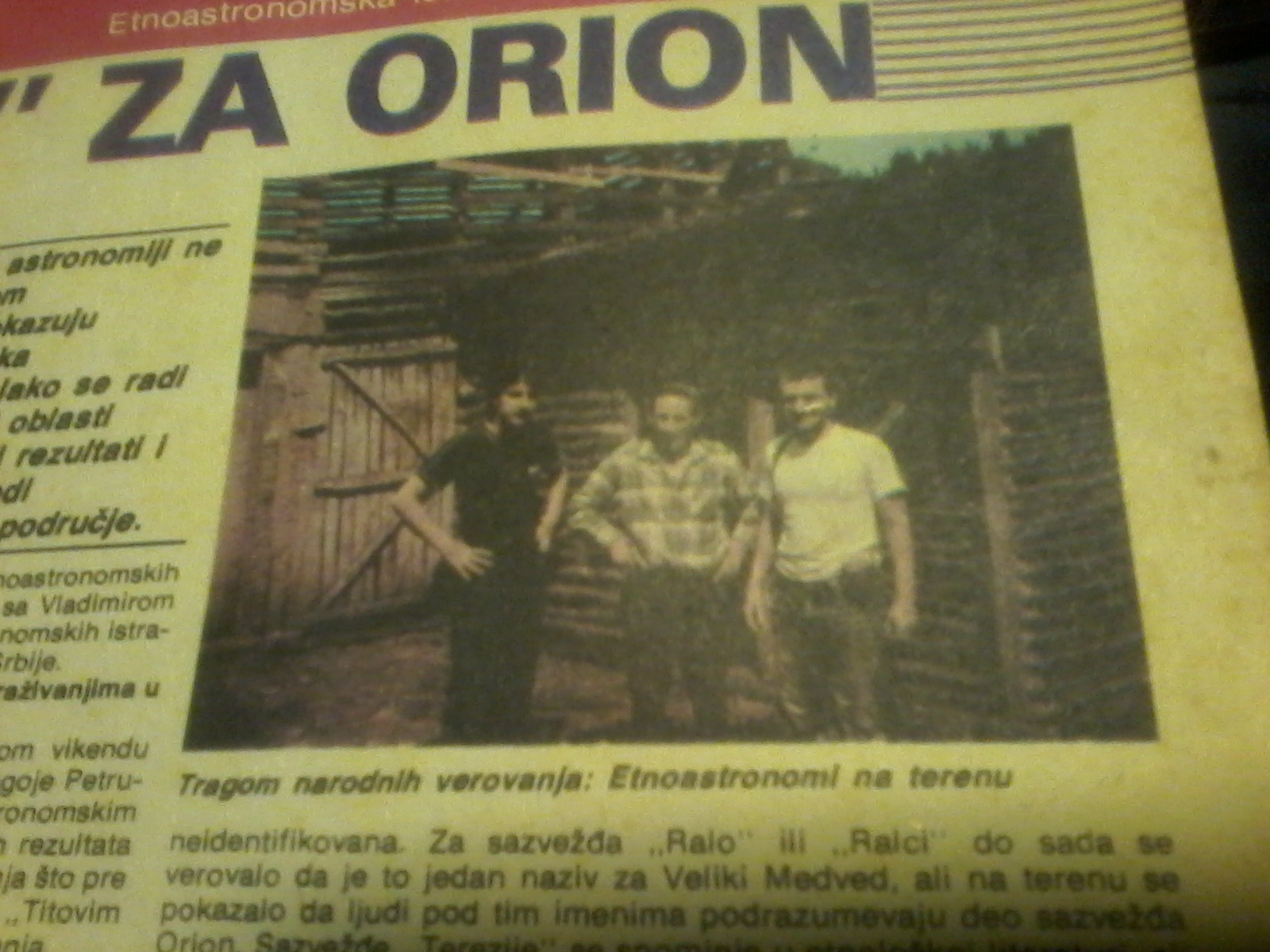 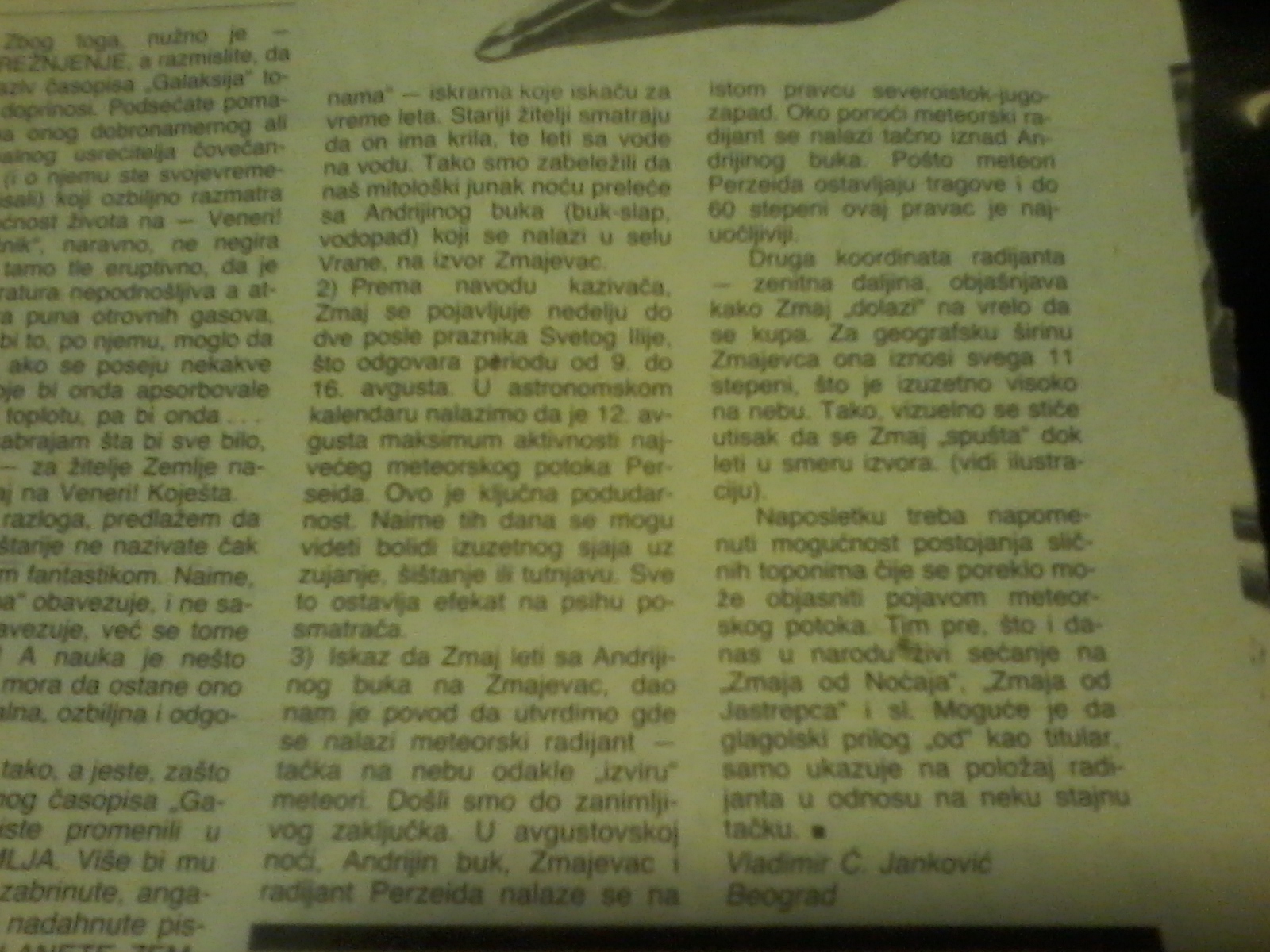 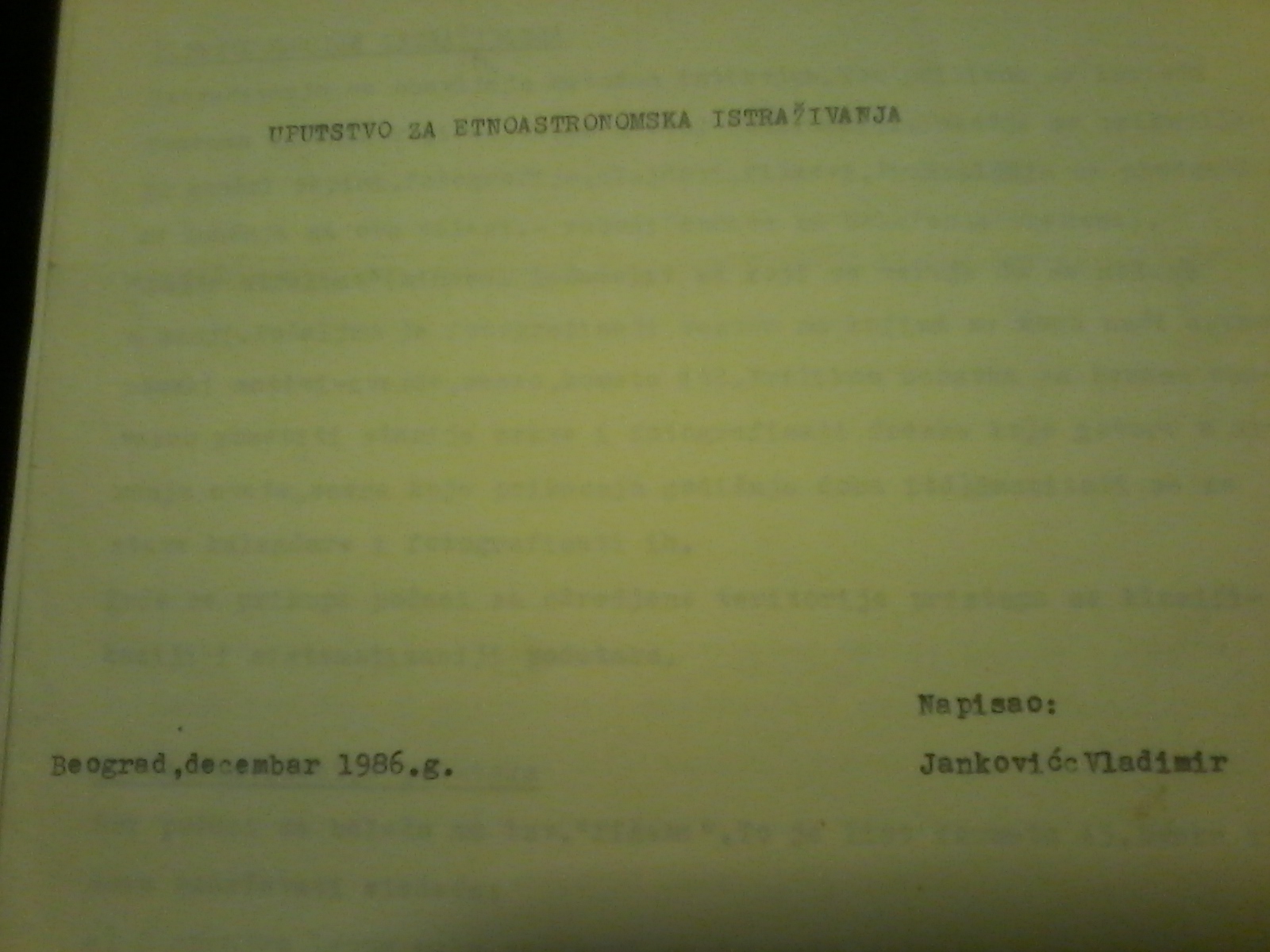 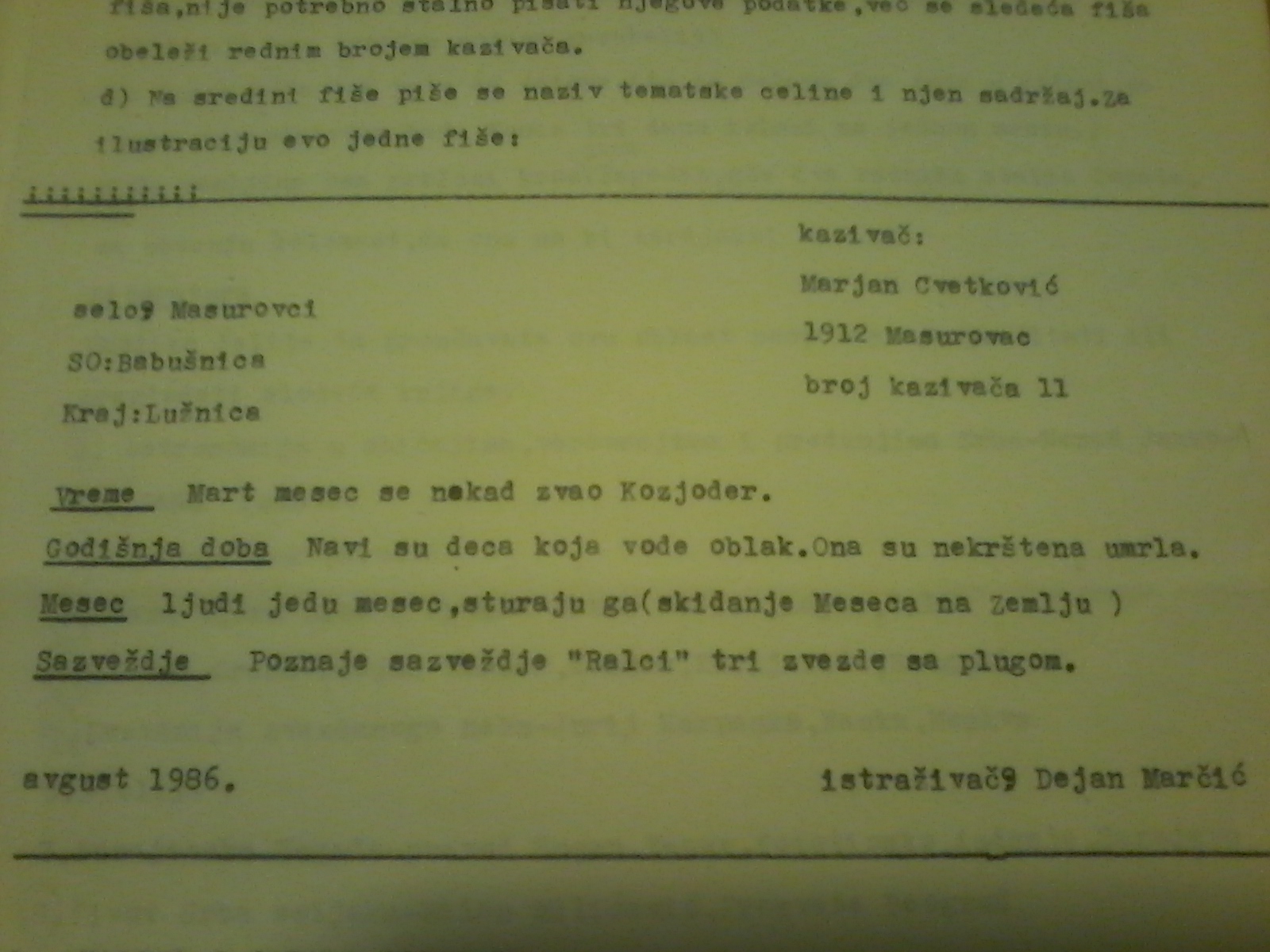 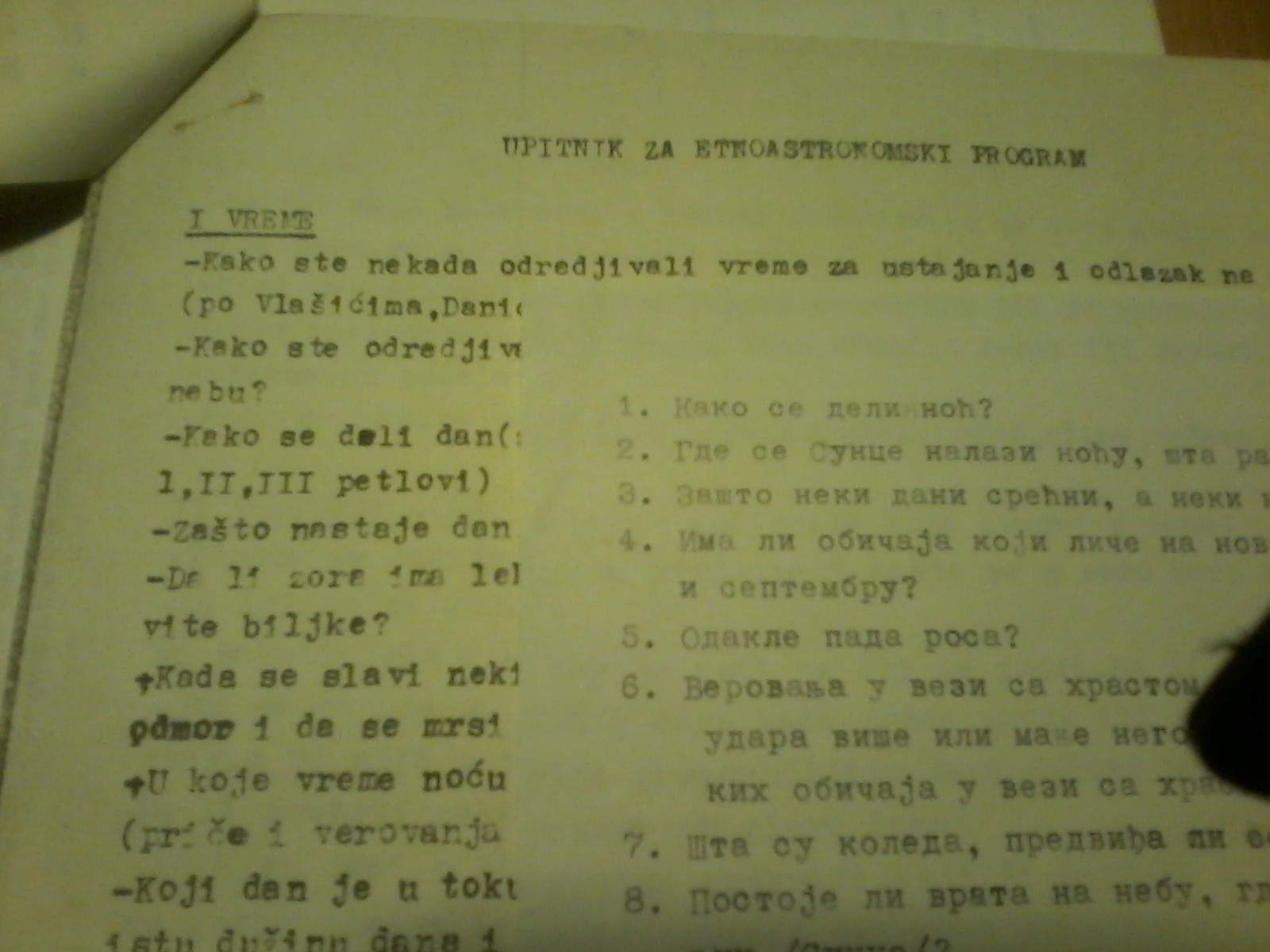 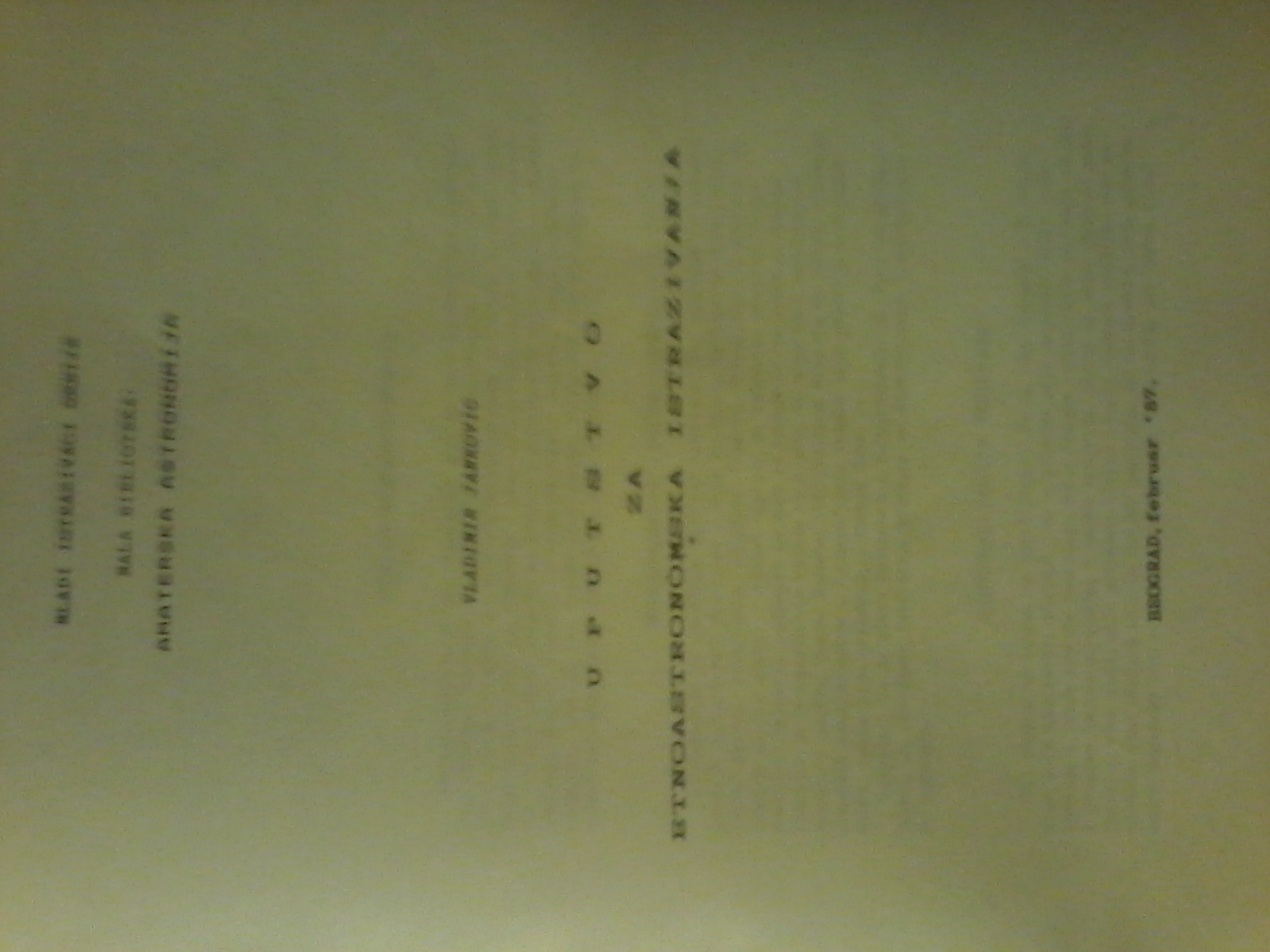 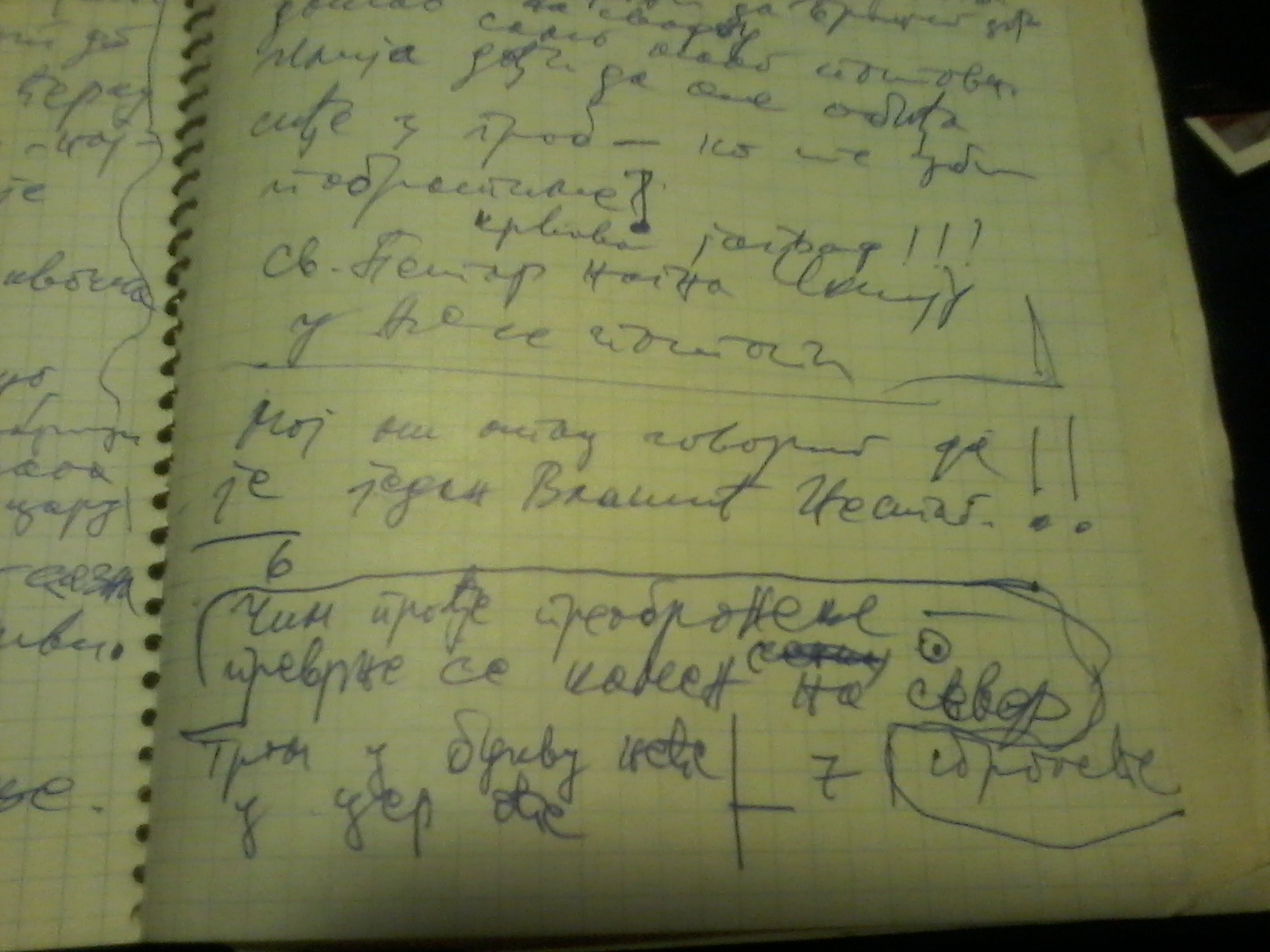 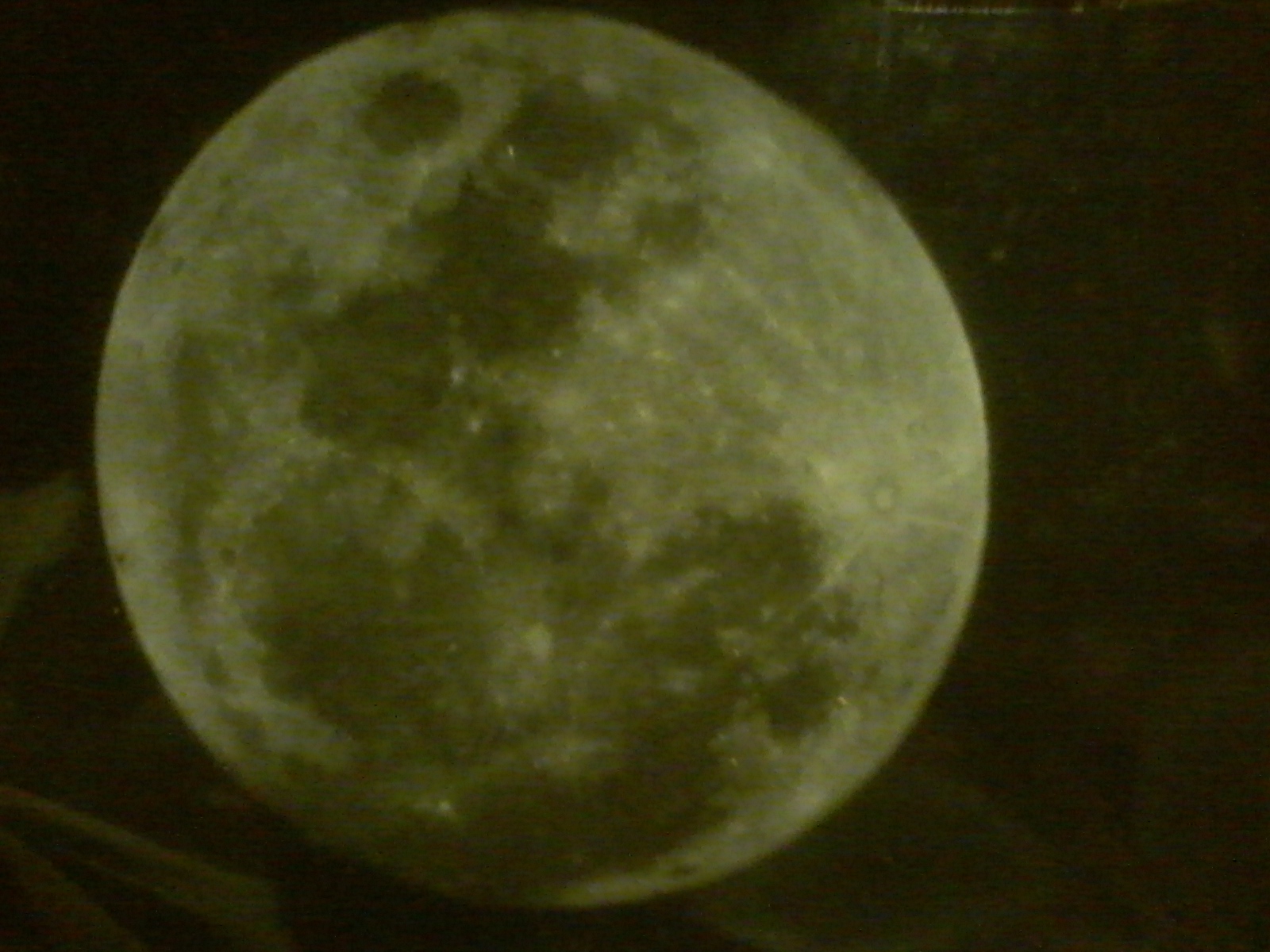 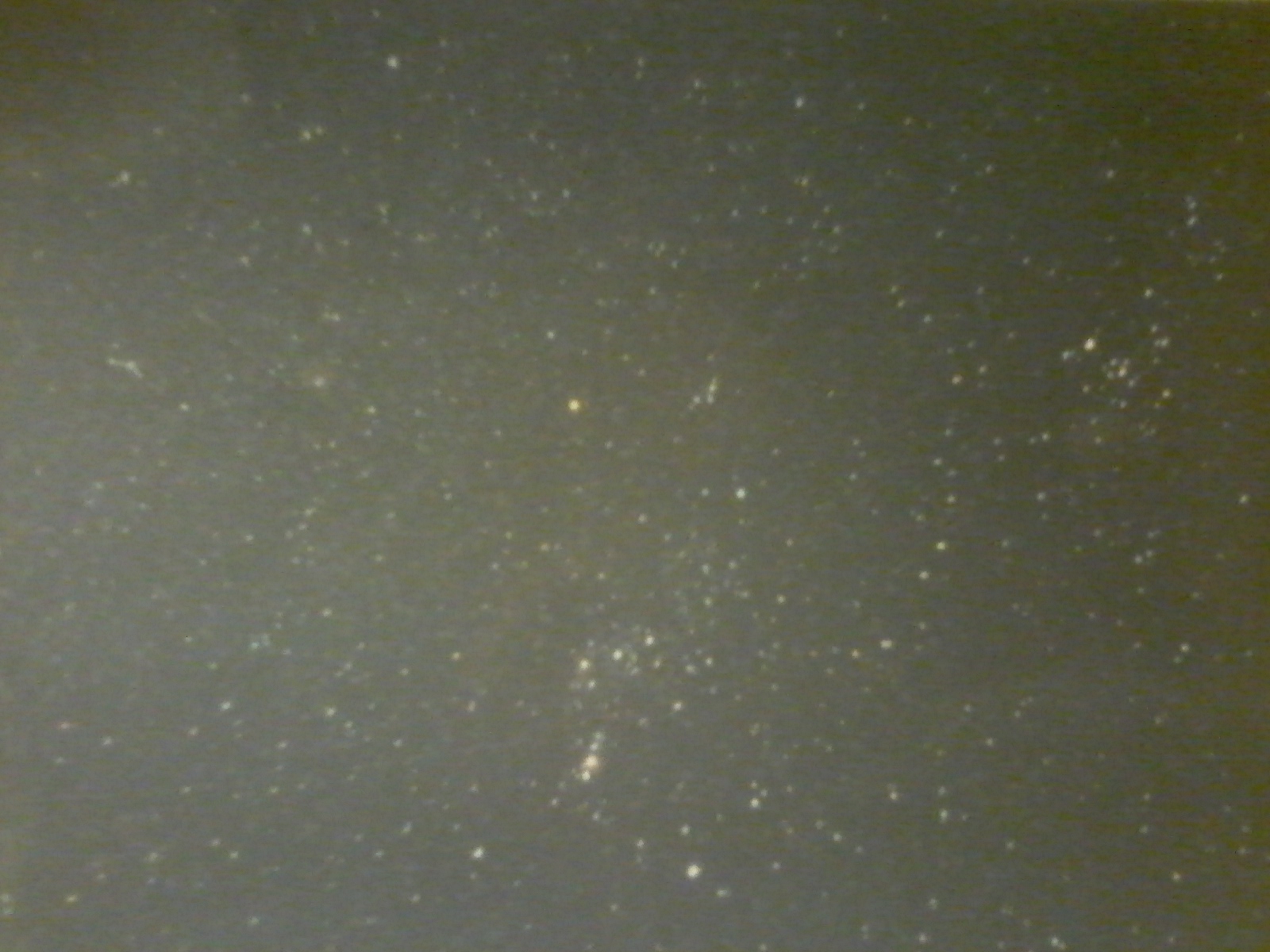 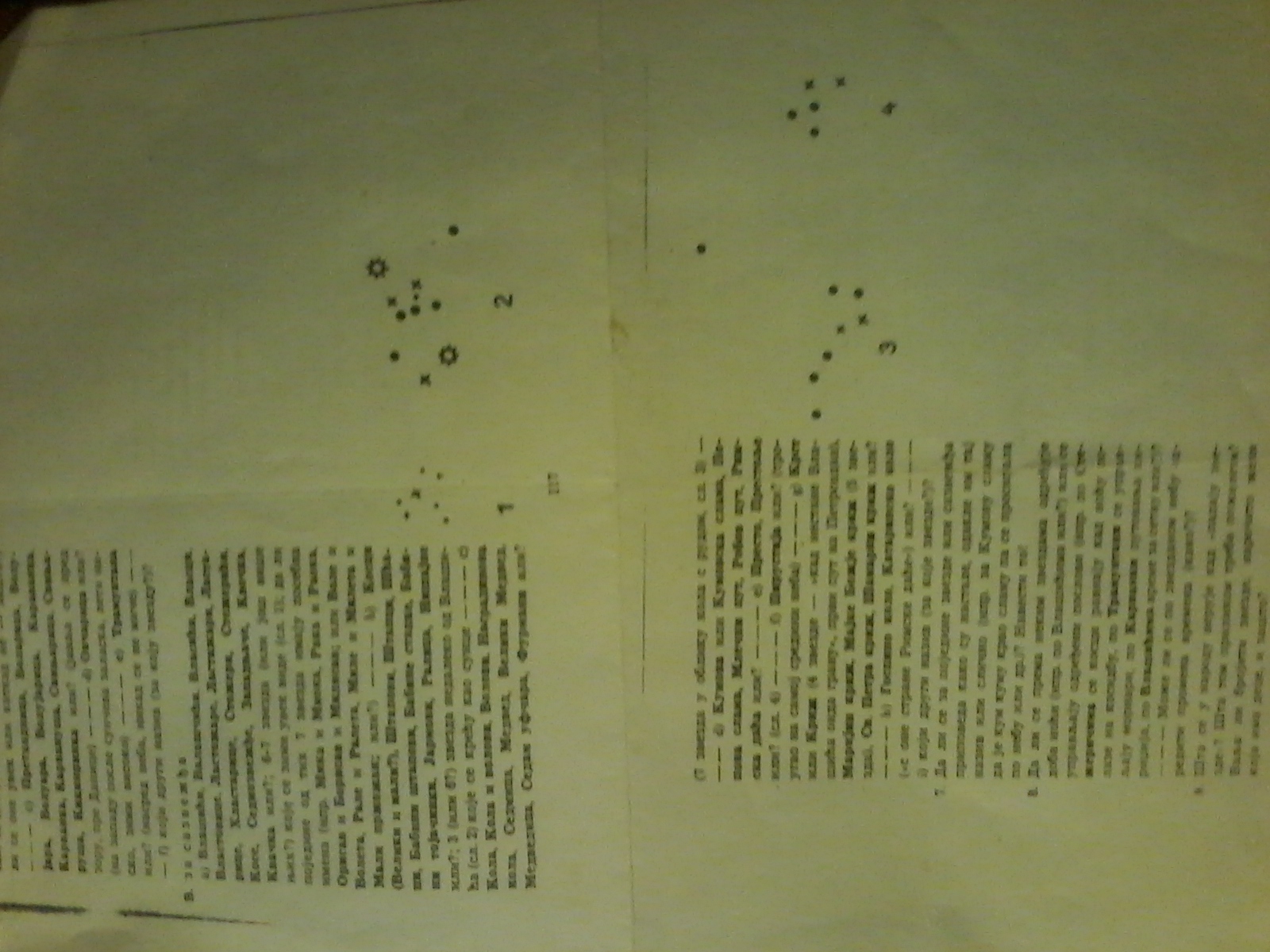 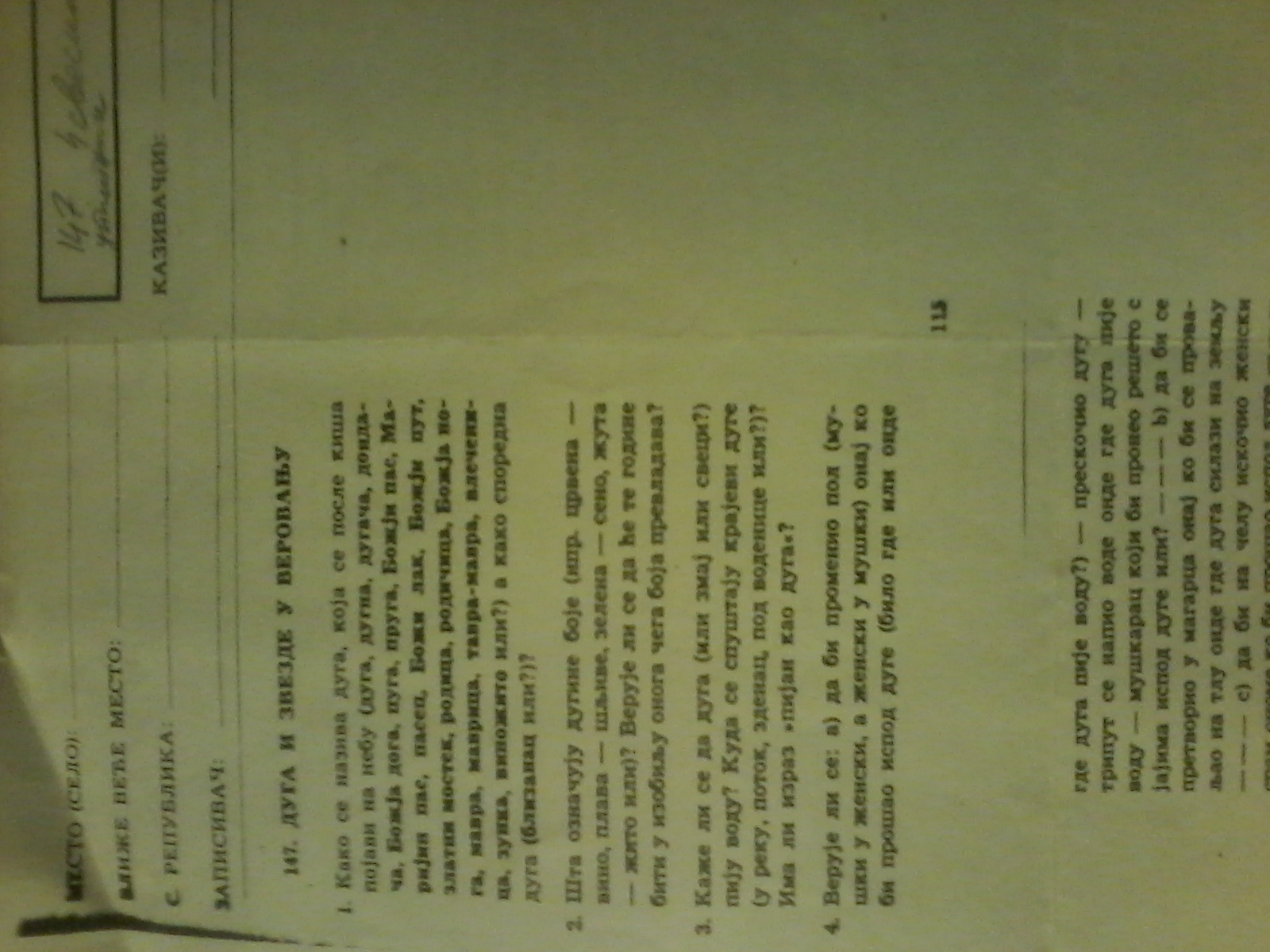 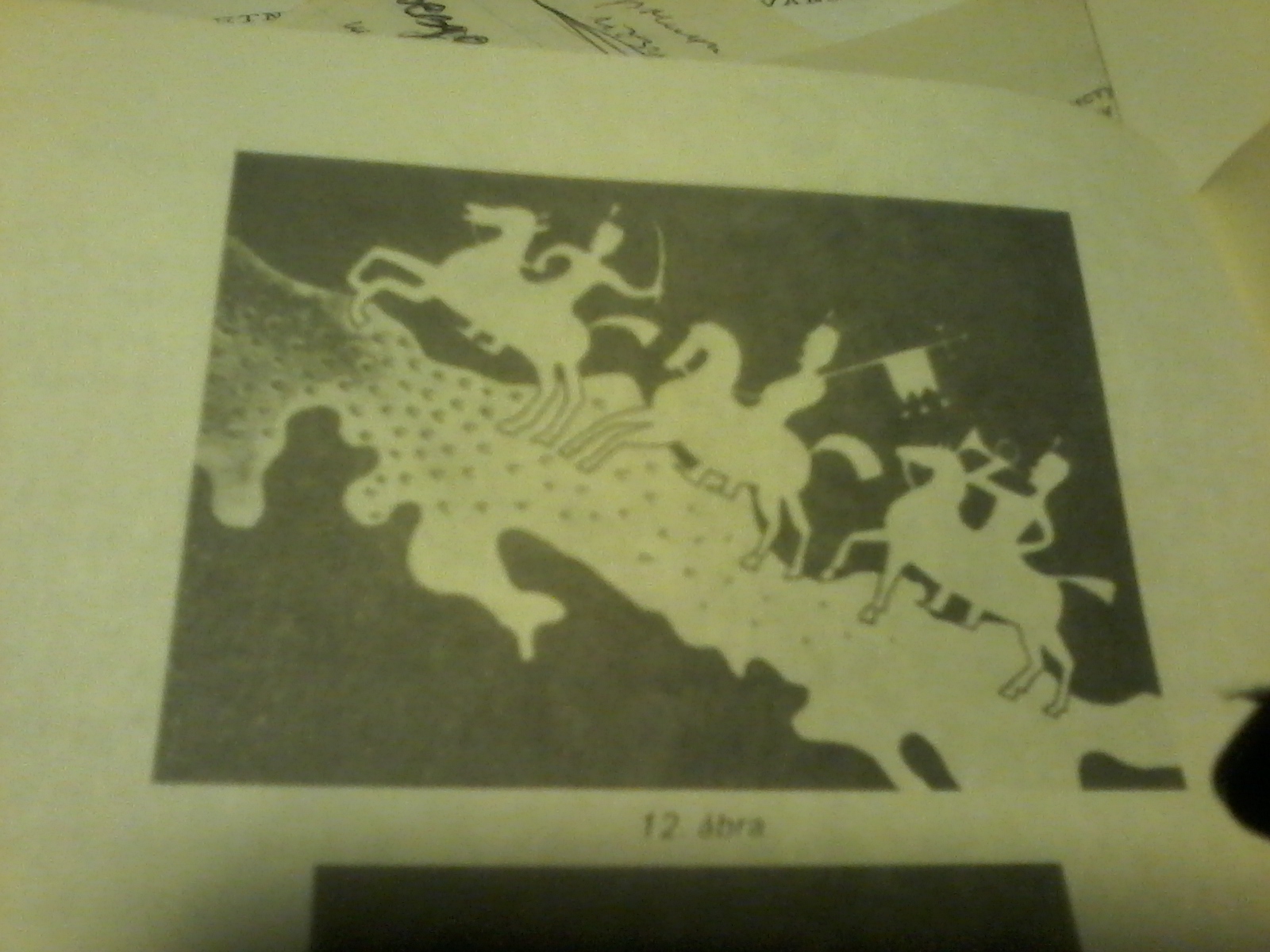 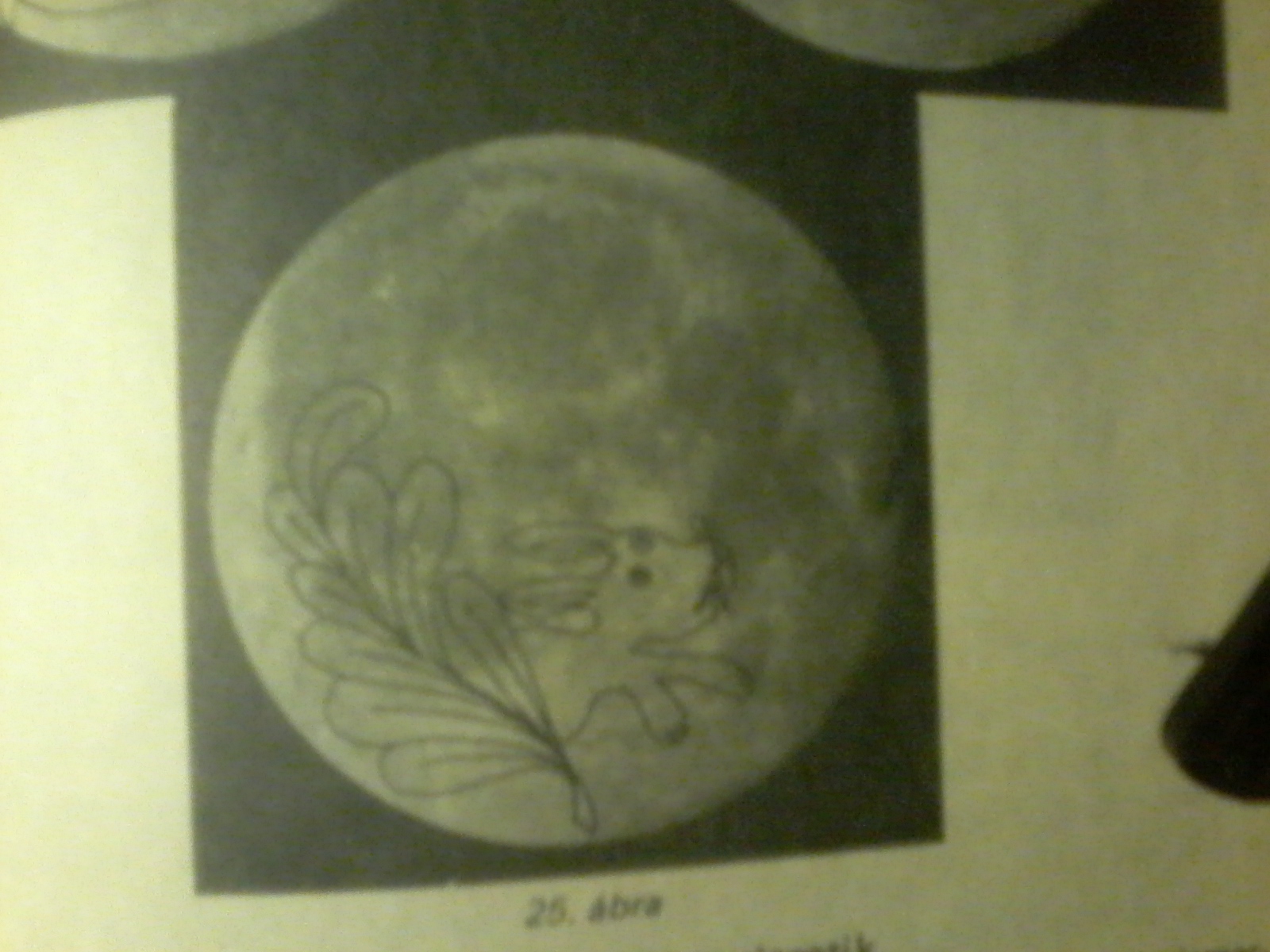 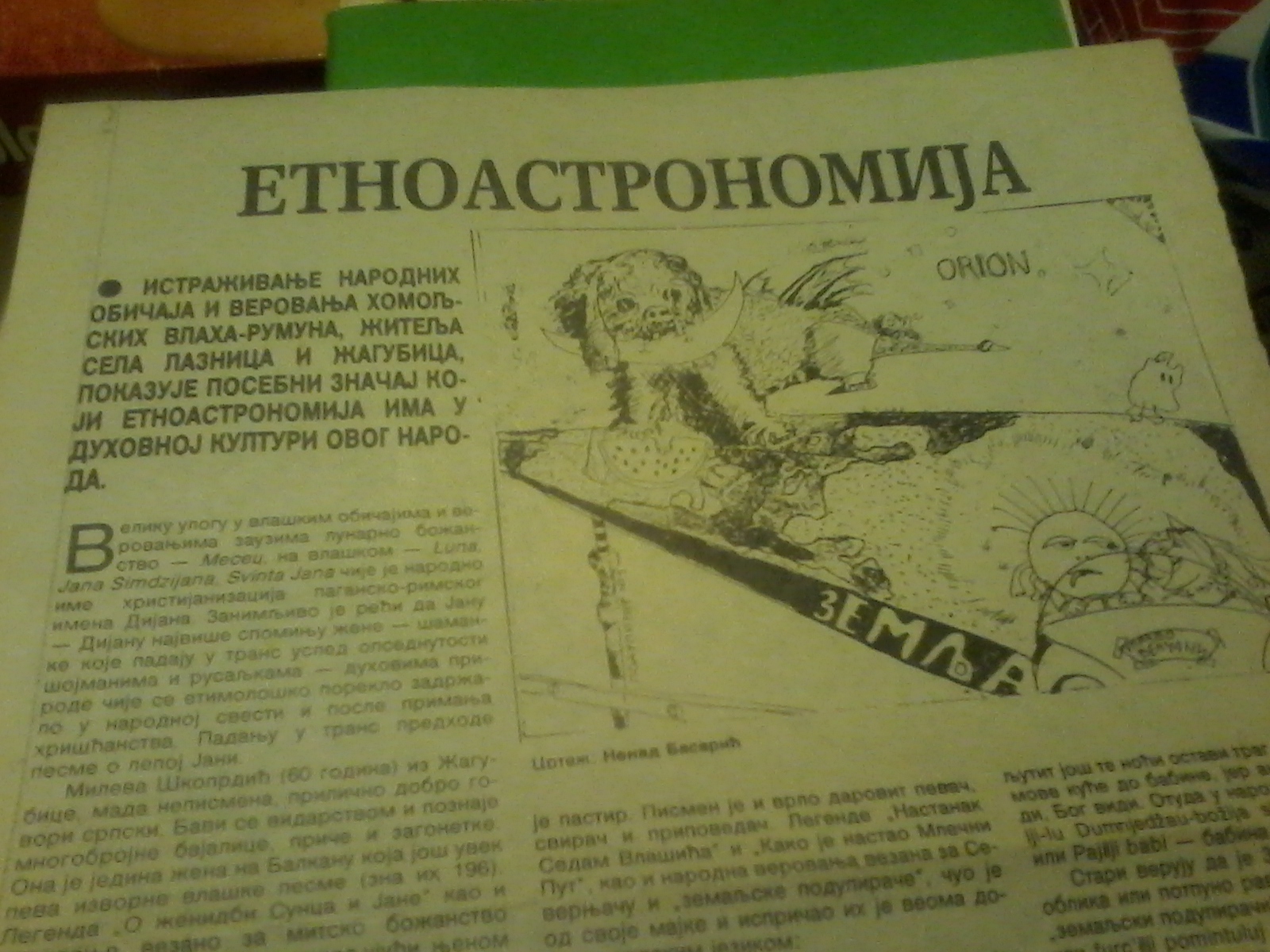 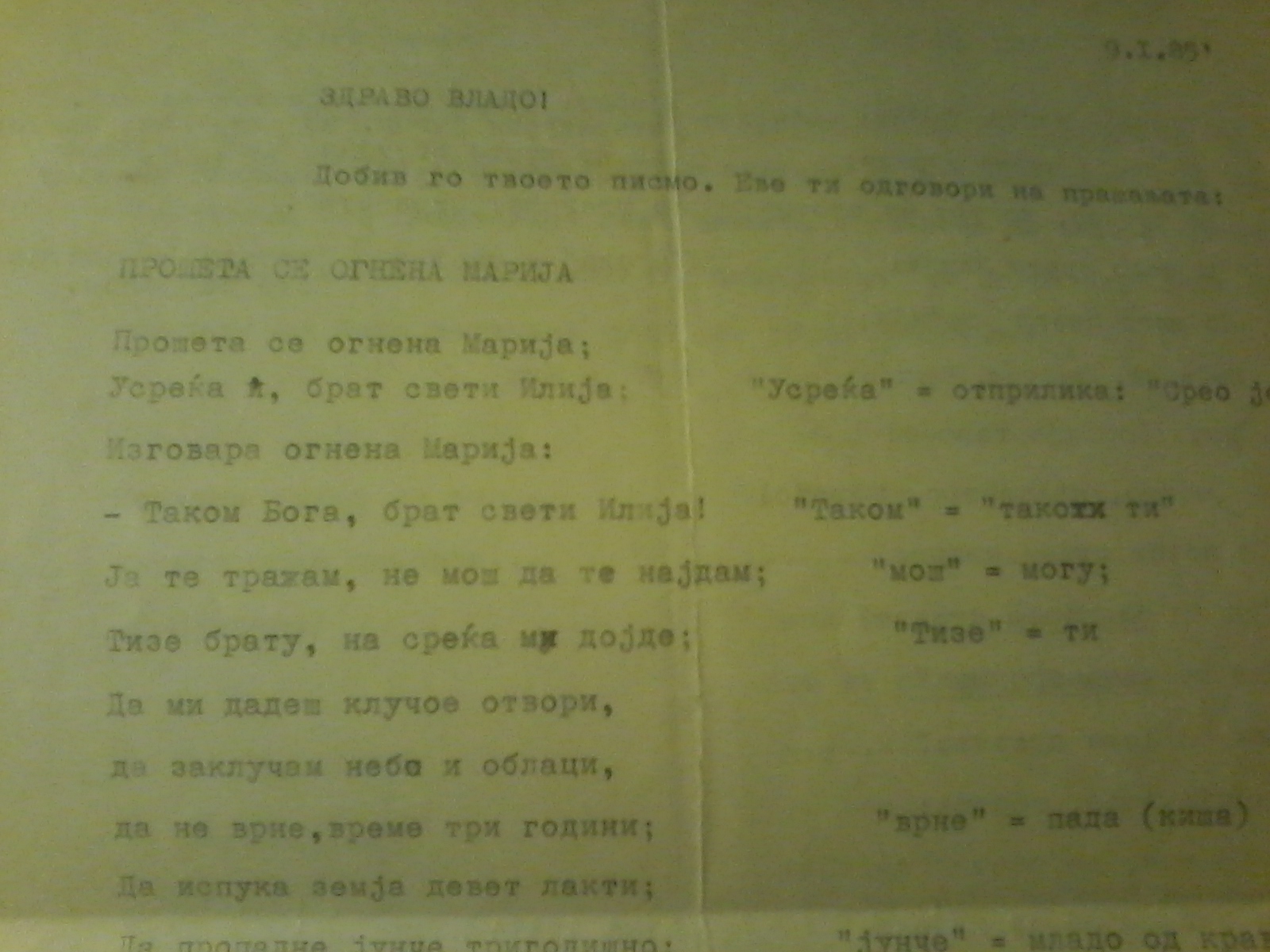 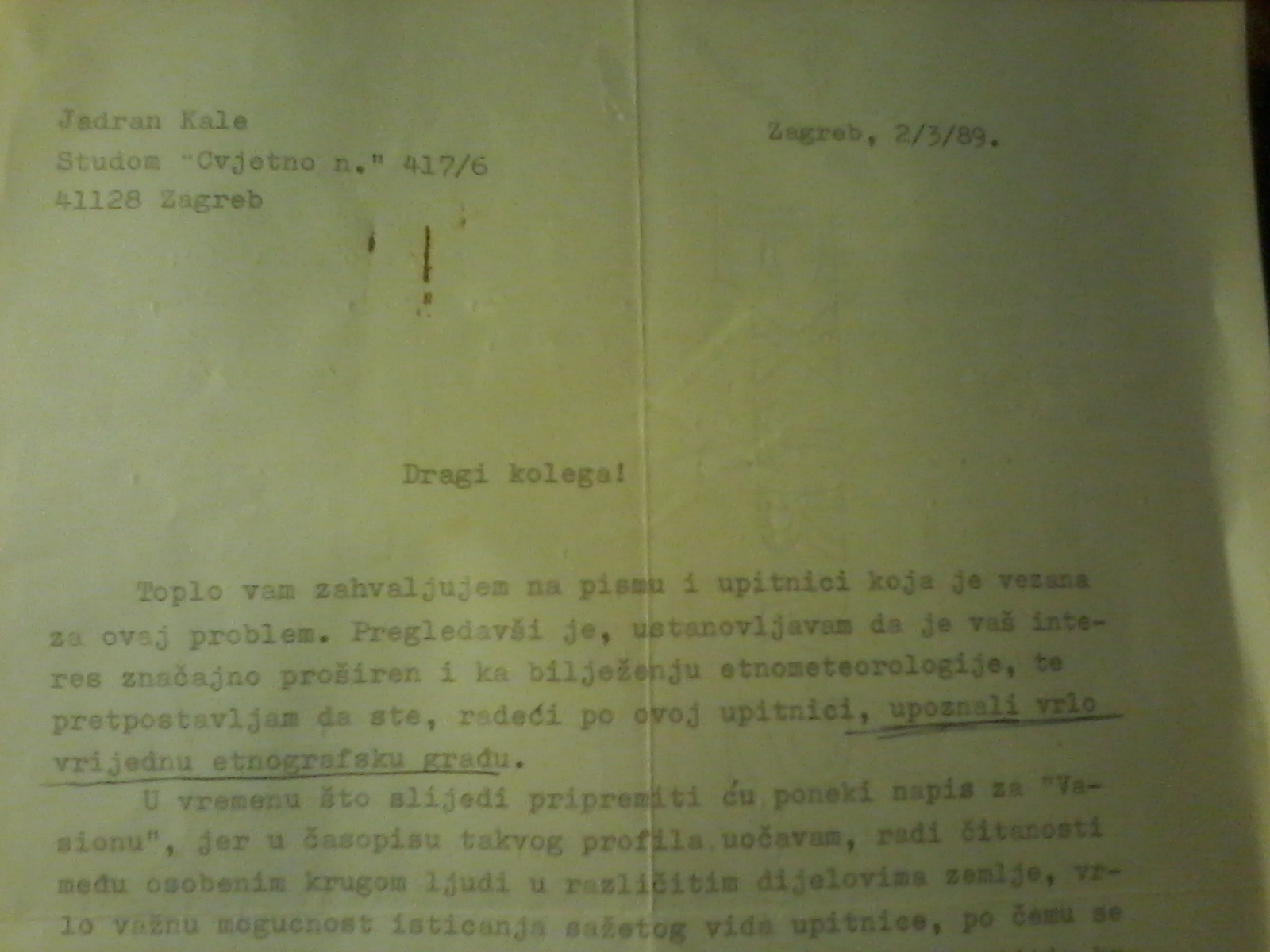 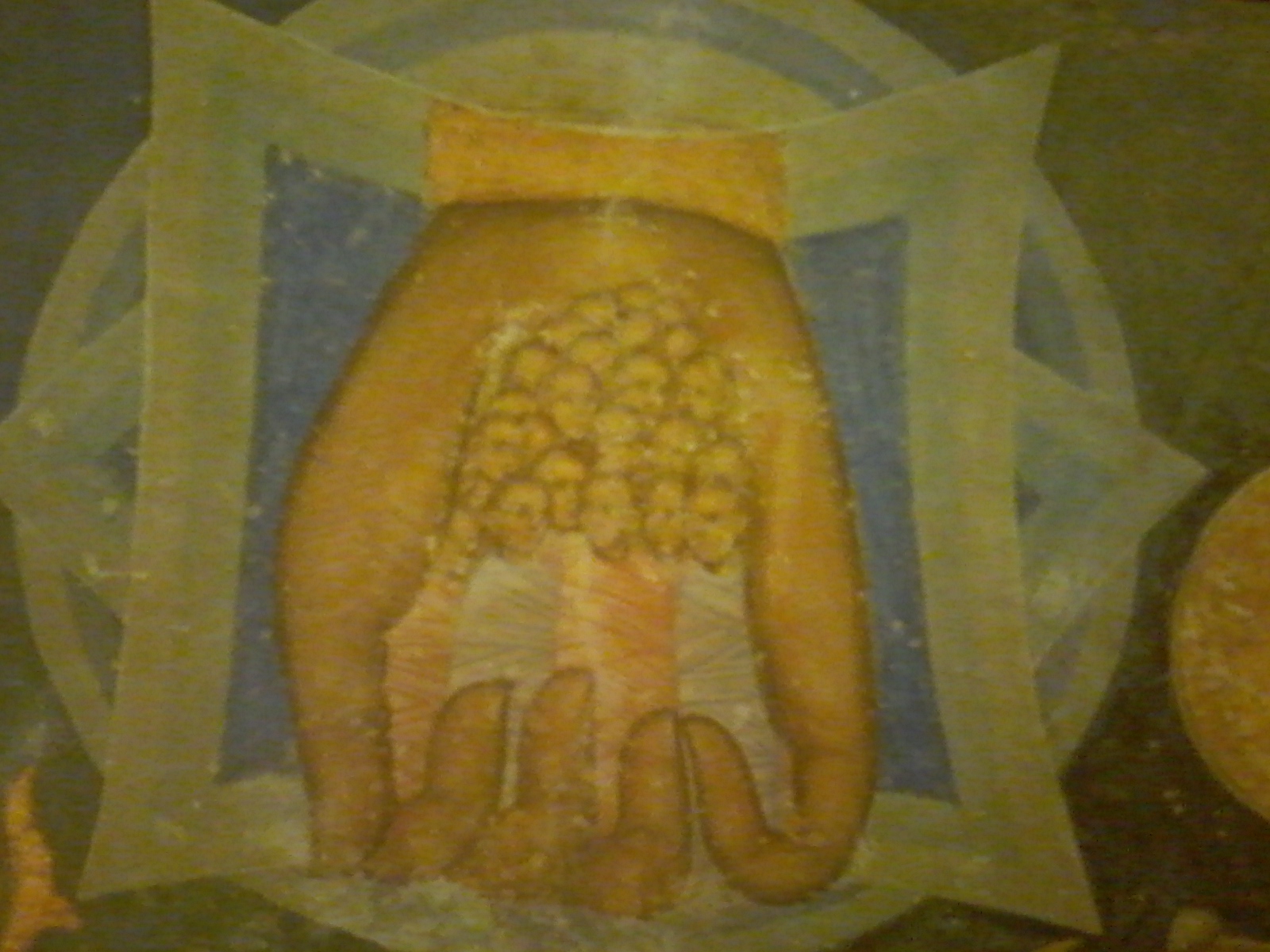 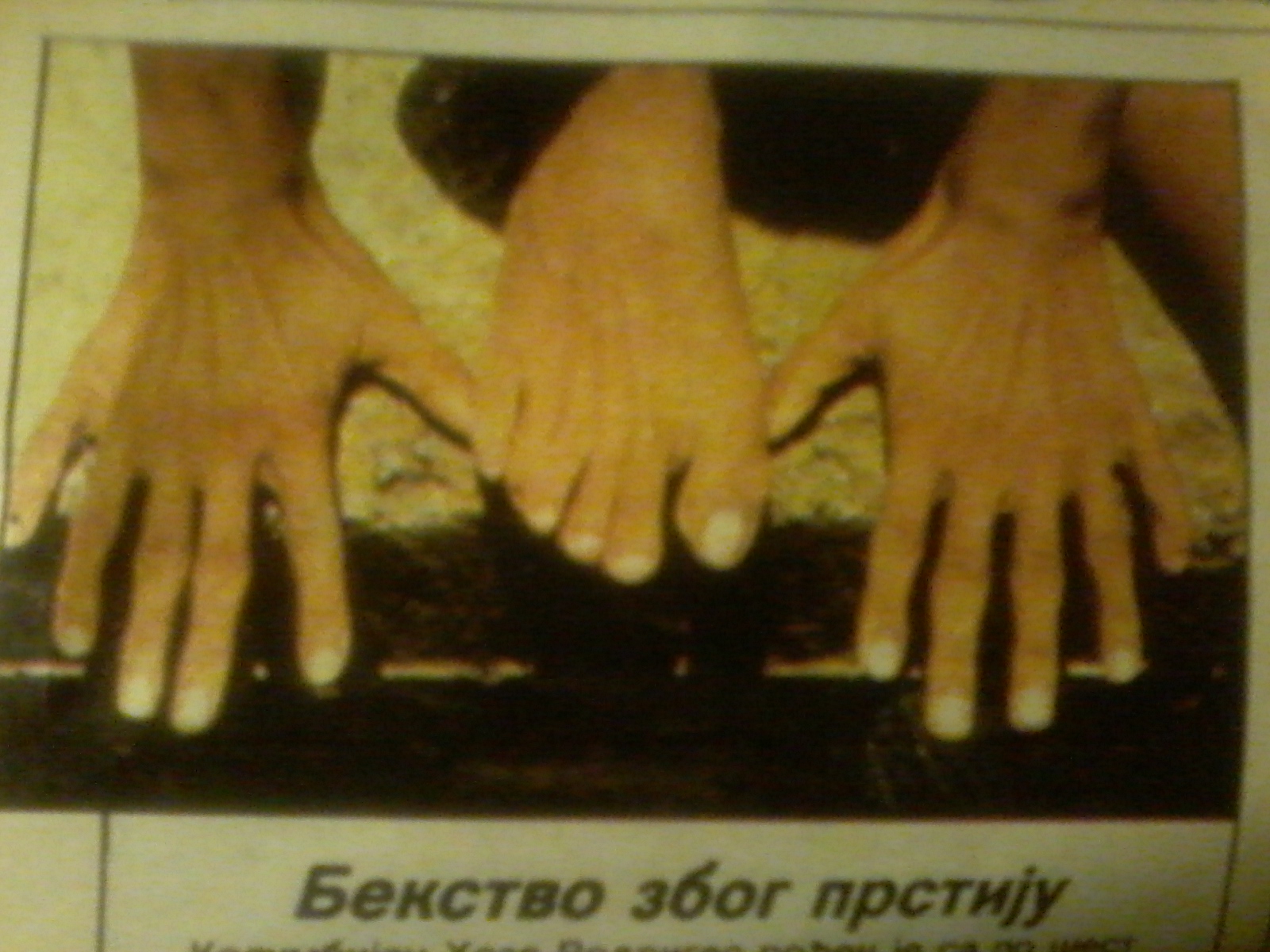 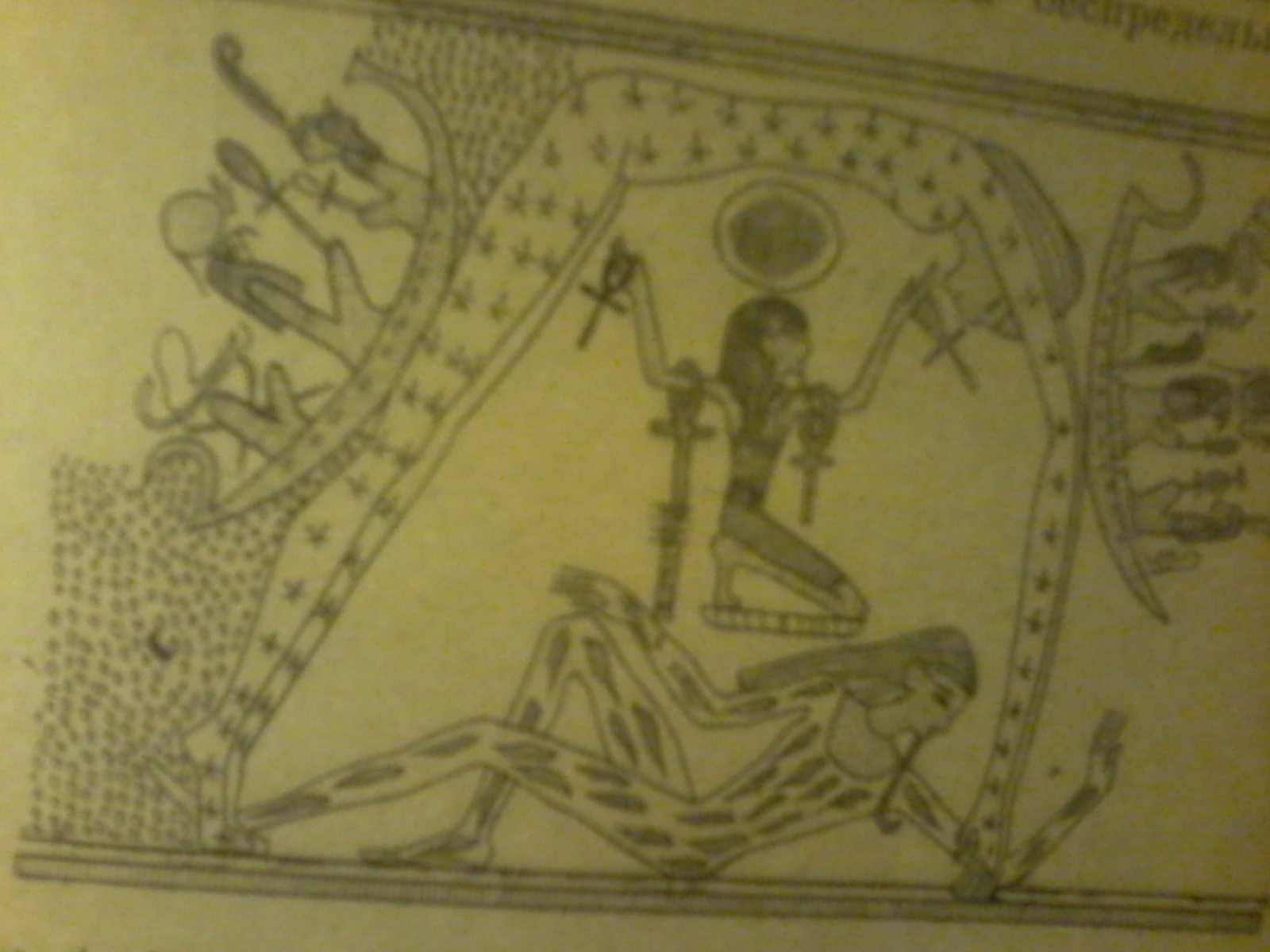 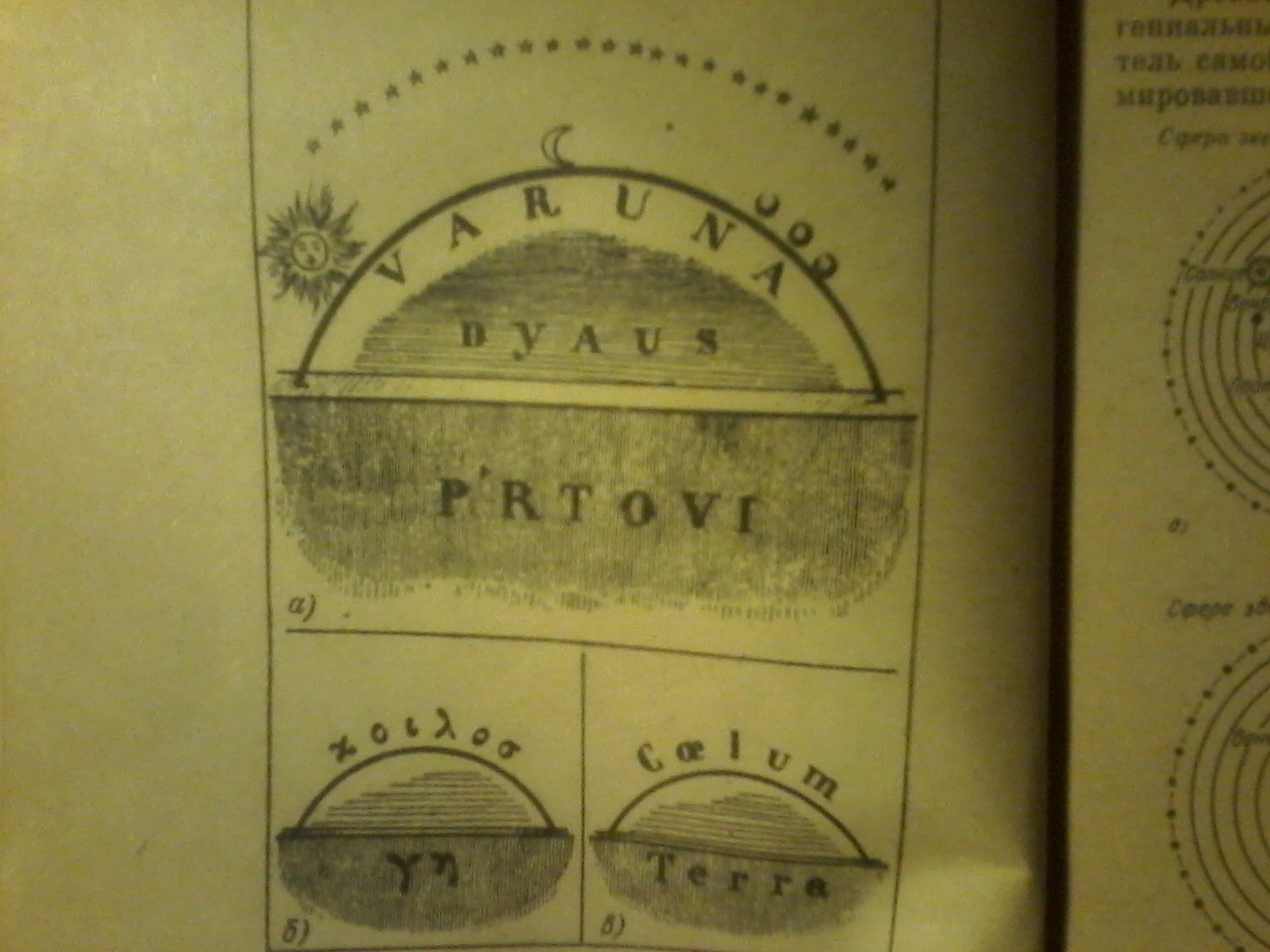 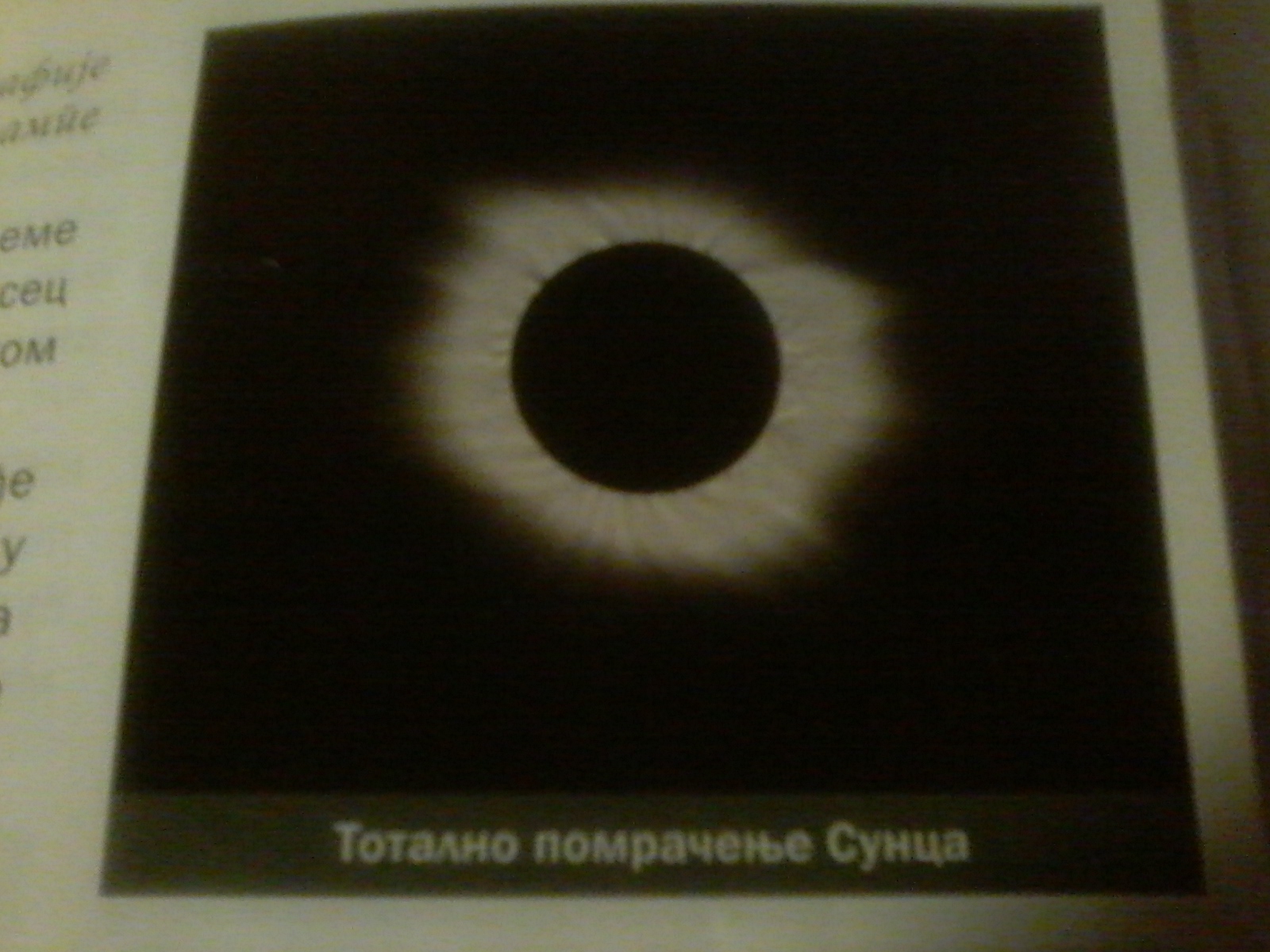